Welcome, Families!
Dr. David W. Kistler 
Elementary School
Kindergarten Classroom Doors
K-1 Mrs. Barber
K-2 Mrs. Hine
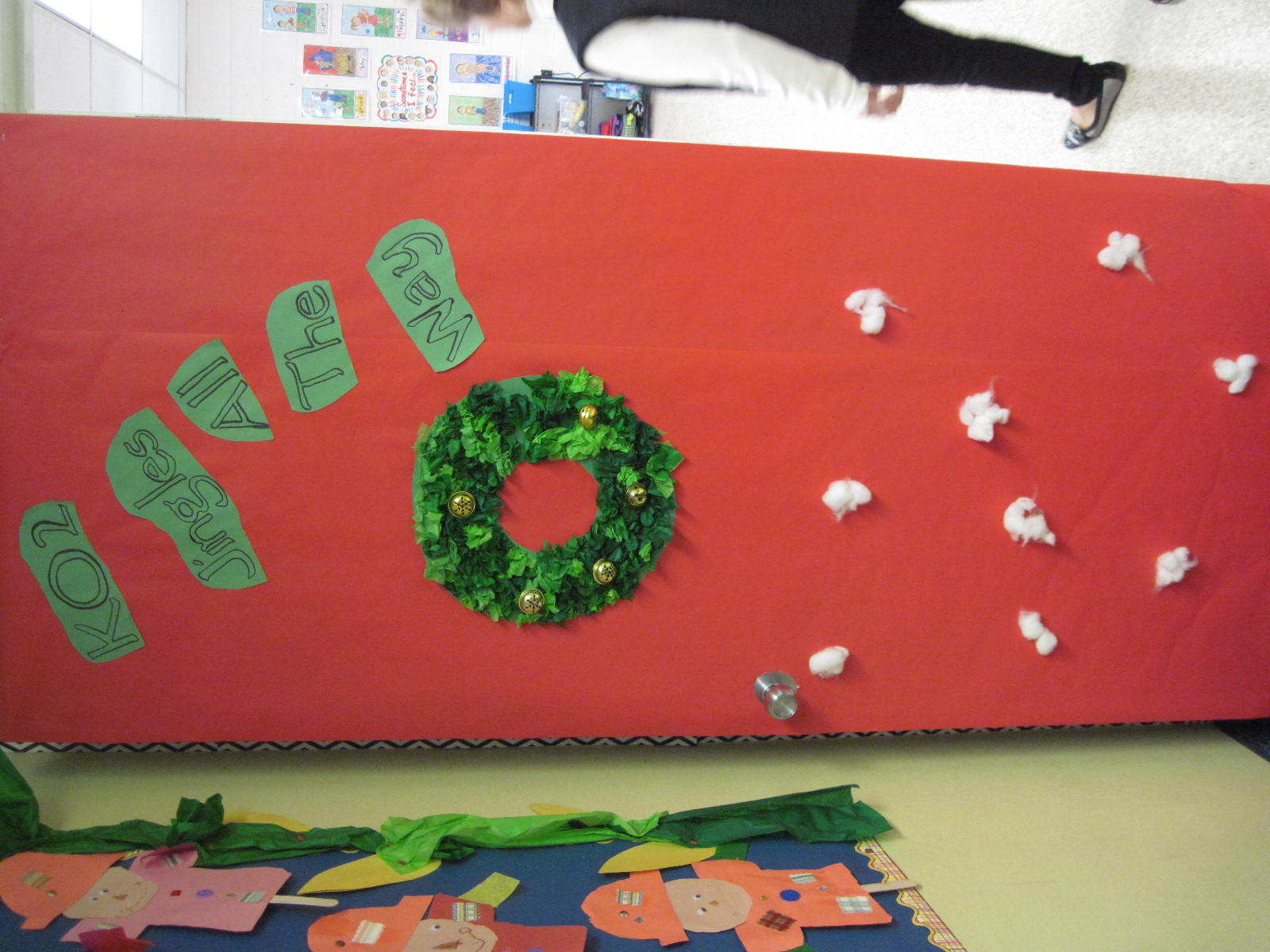 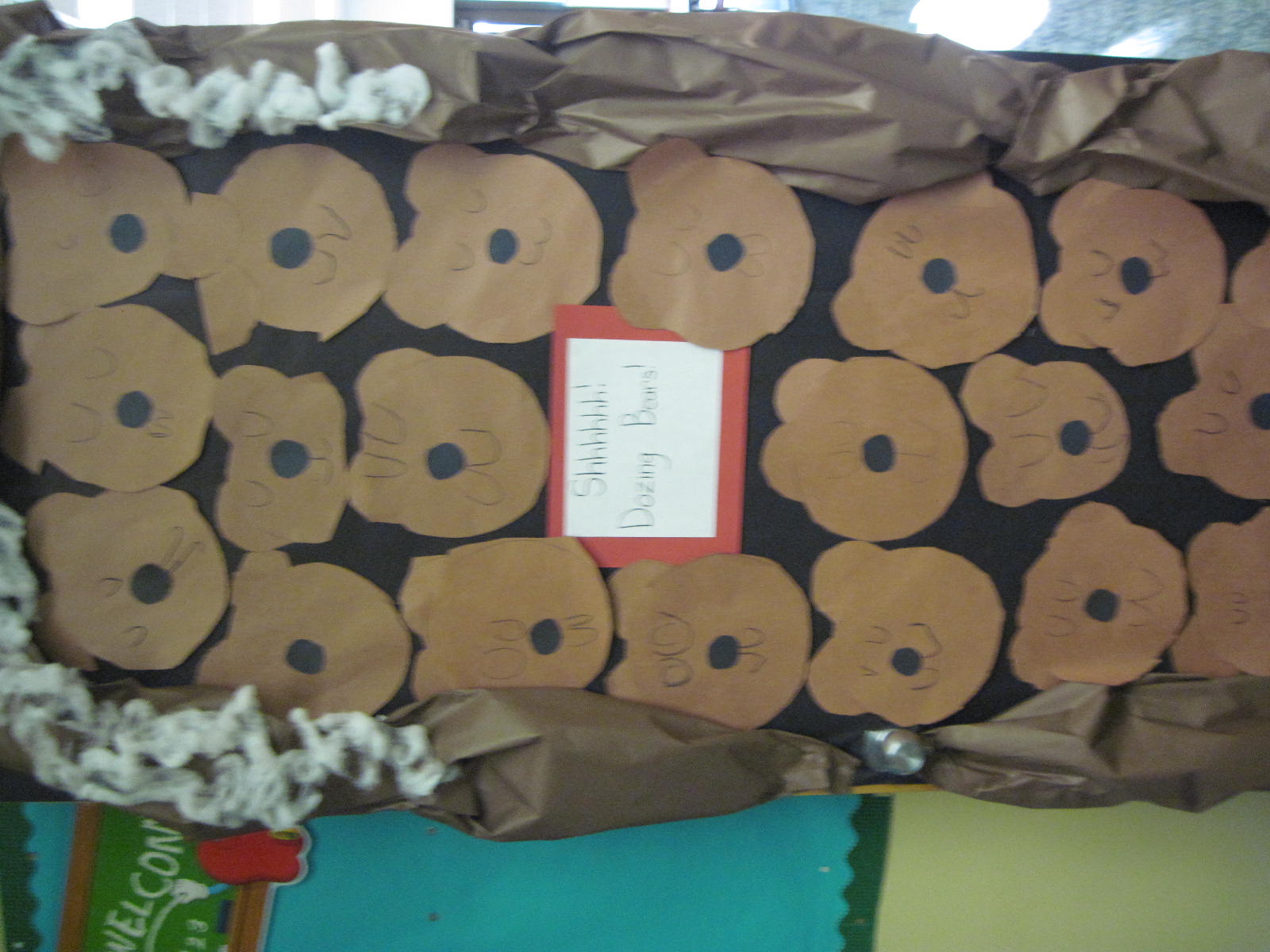 Kindergarten Classroom Doors
K-3 Mrs. Lynch
K-4 Ms. Shanahan
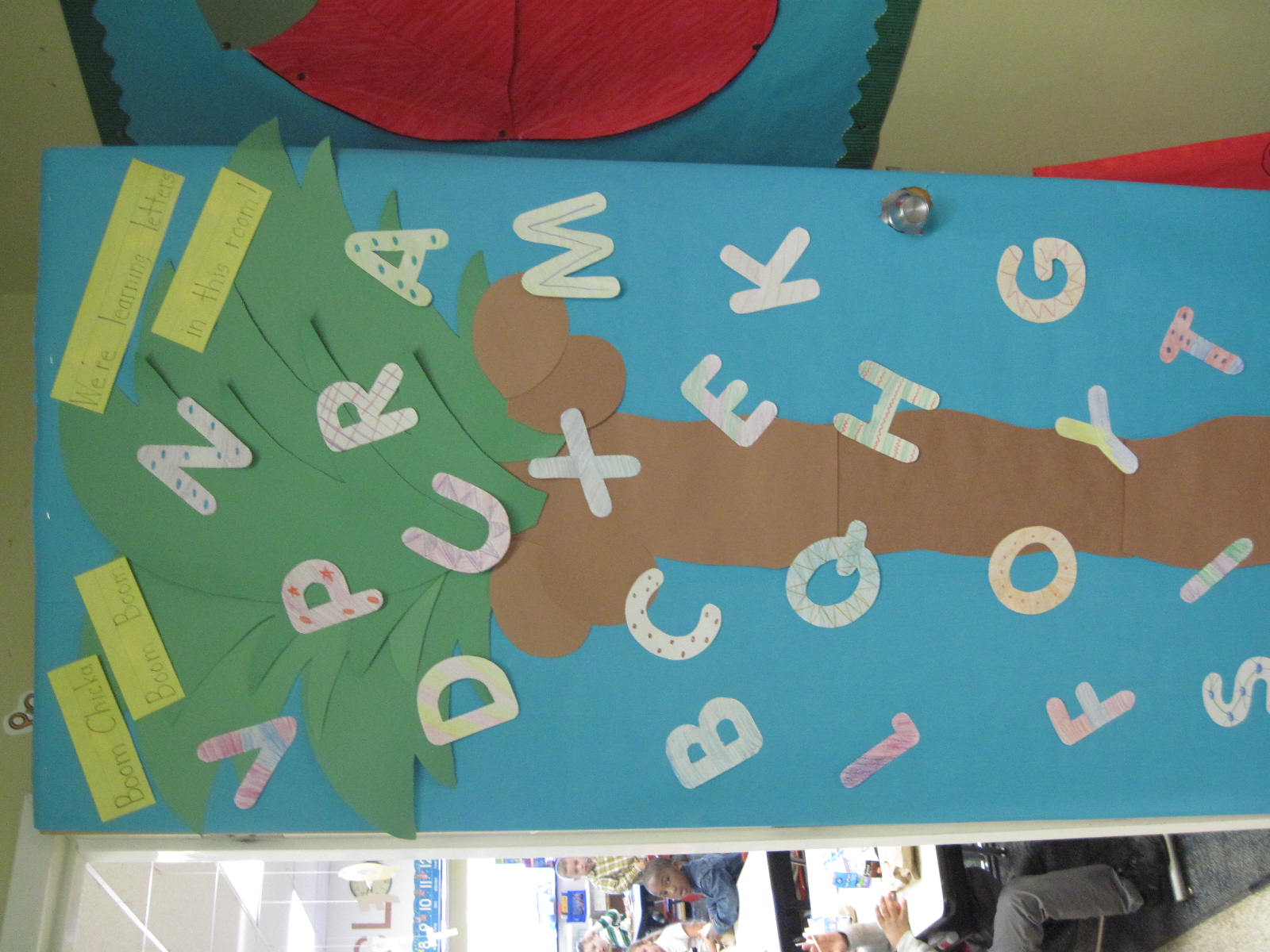 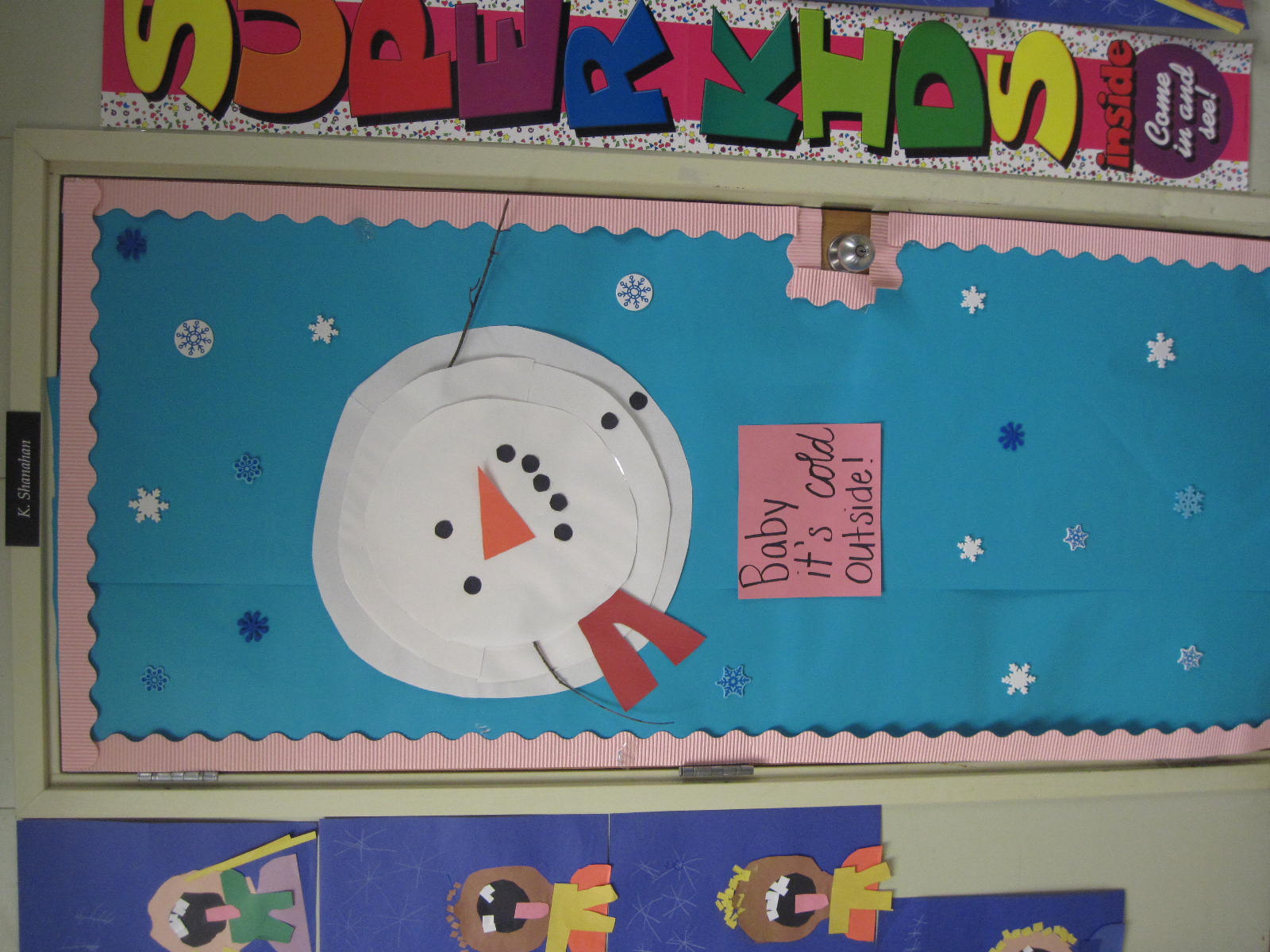 Kindergarten Classroom Doors
K-5 Ms. Majikes
K-6 Mrs. Kroll
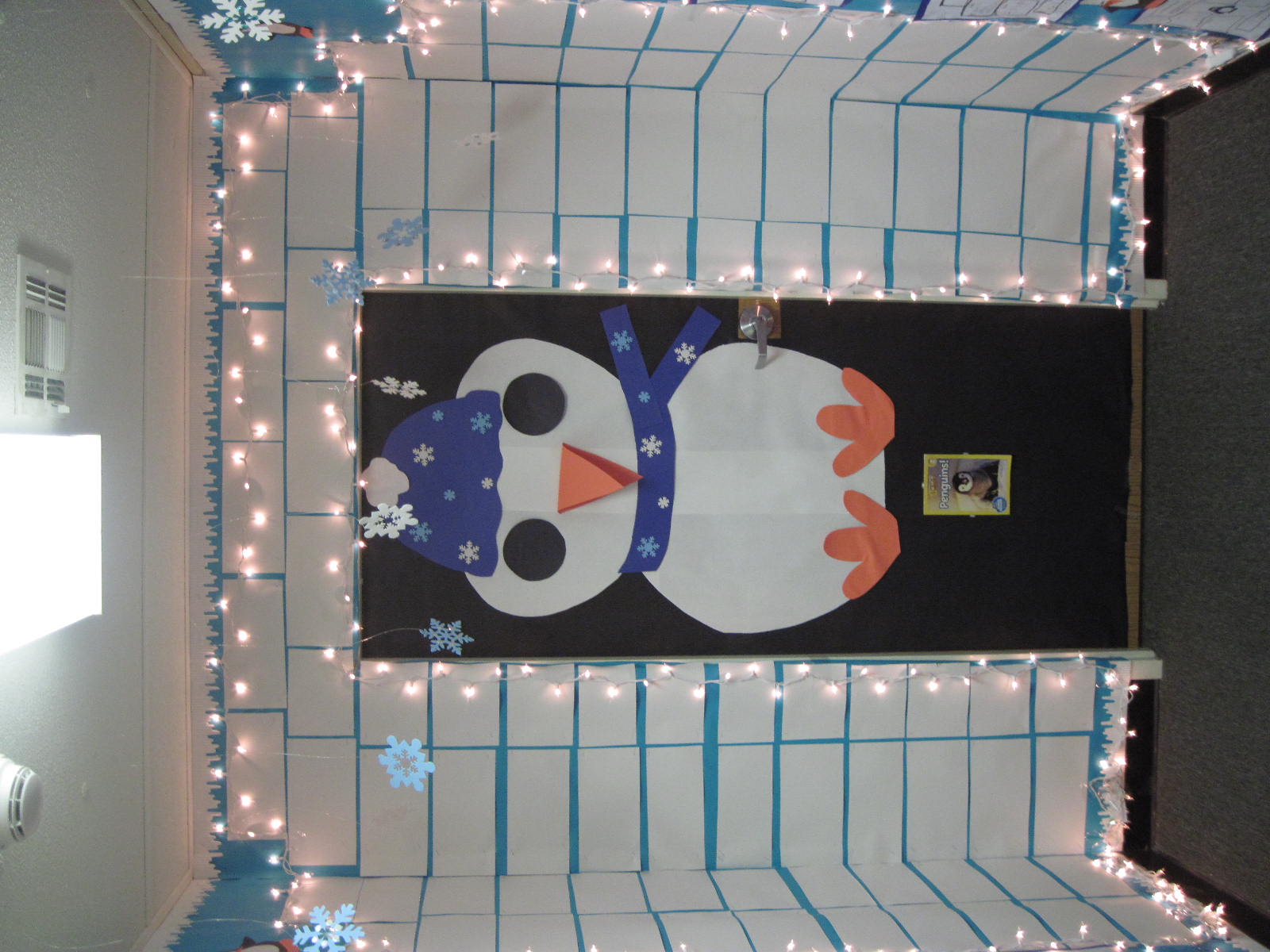 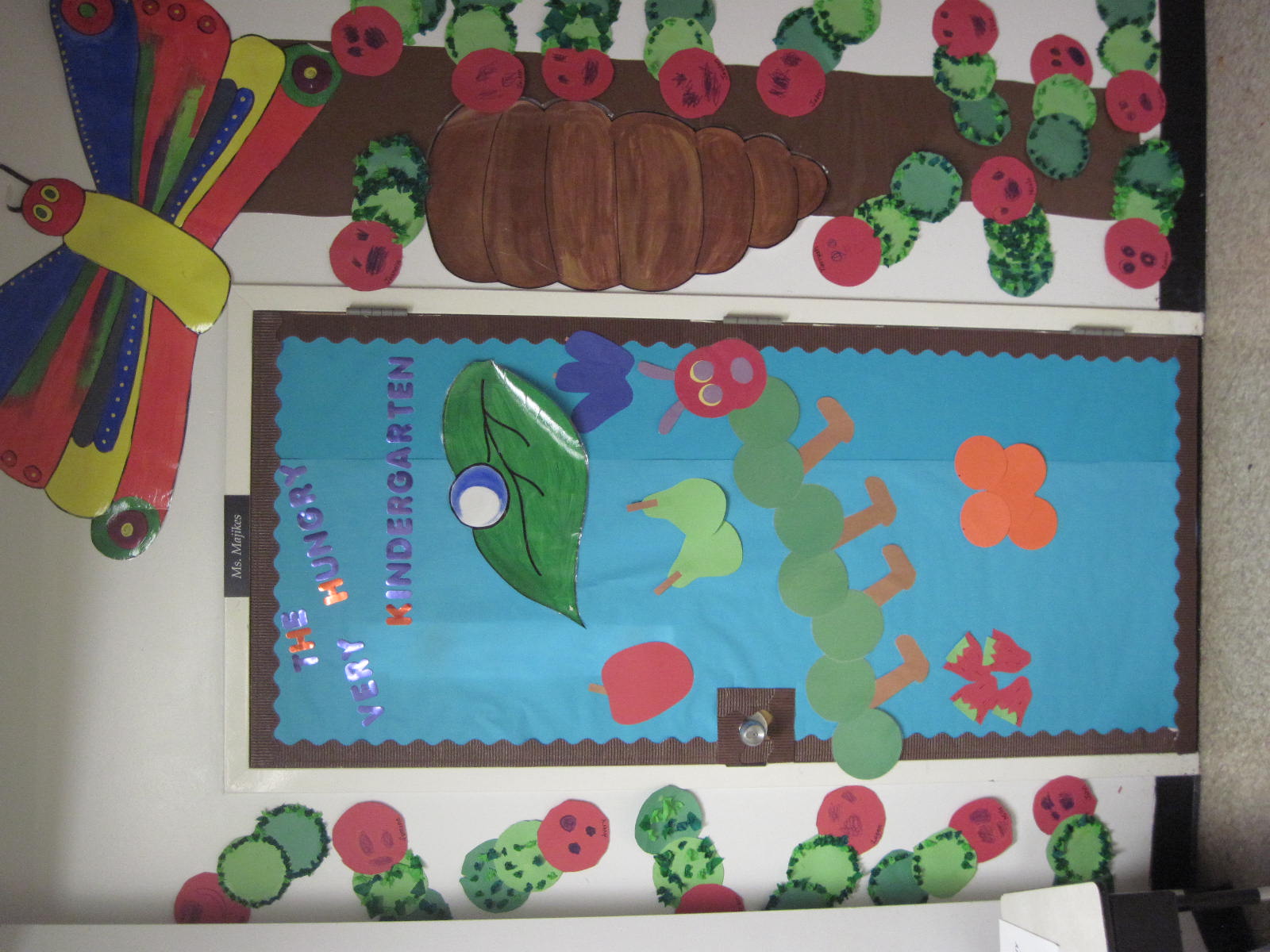 1st Grade Classroom Doors
1-1 Mrs. Zelinka
1-2 Mrs. Chase
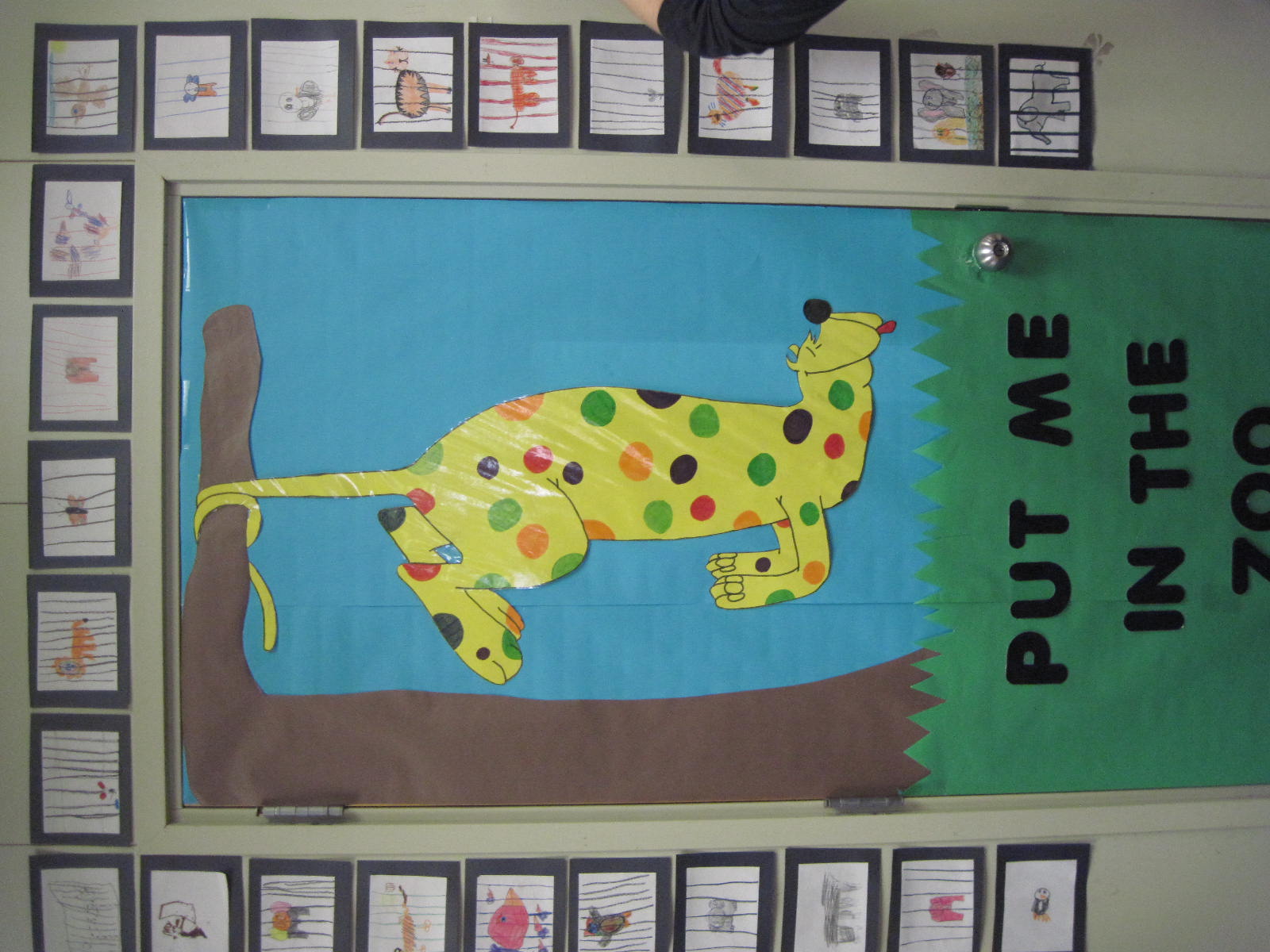 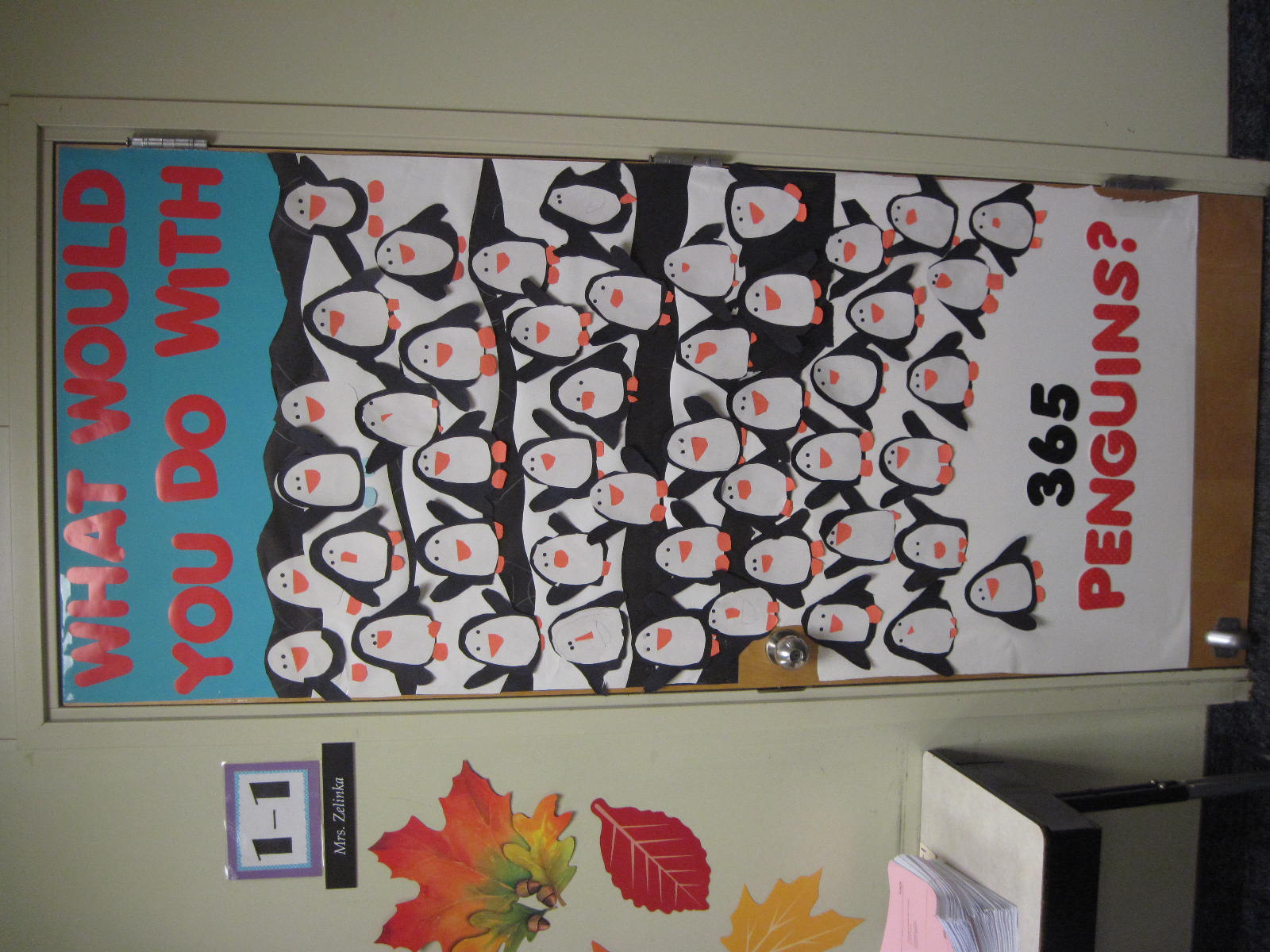 1st Grade Classroom Doors
1-3 Mrs. Jones
1-5 Mrs. Sullivan
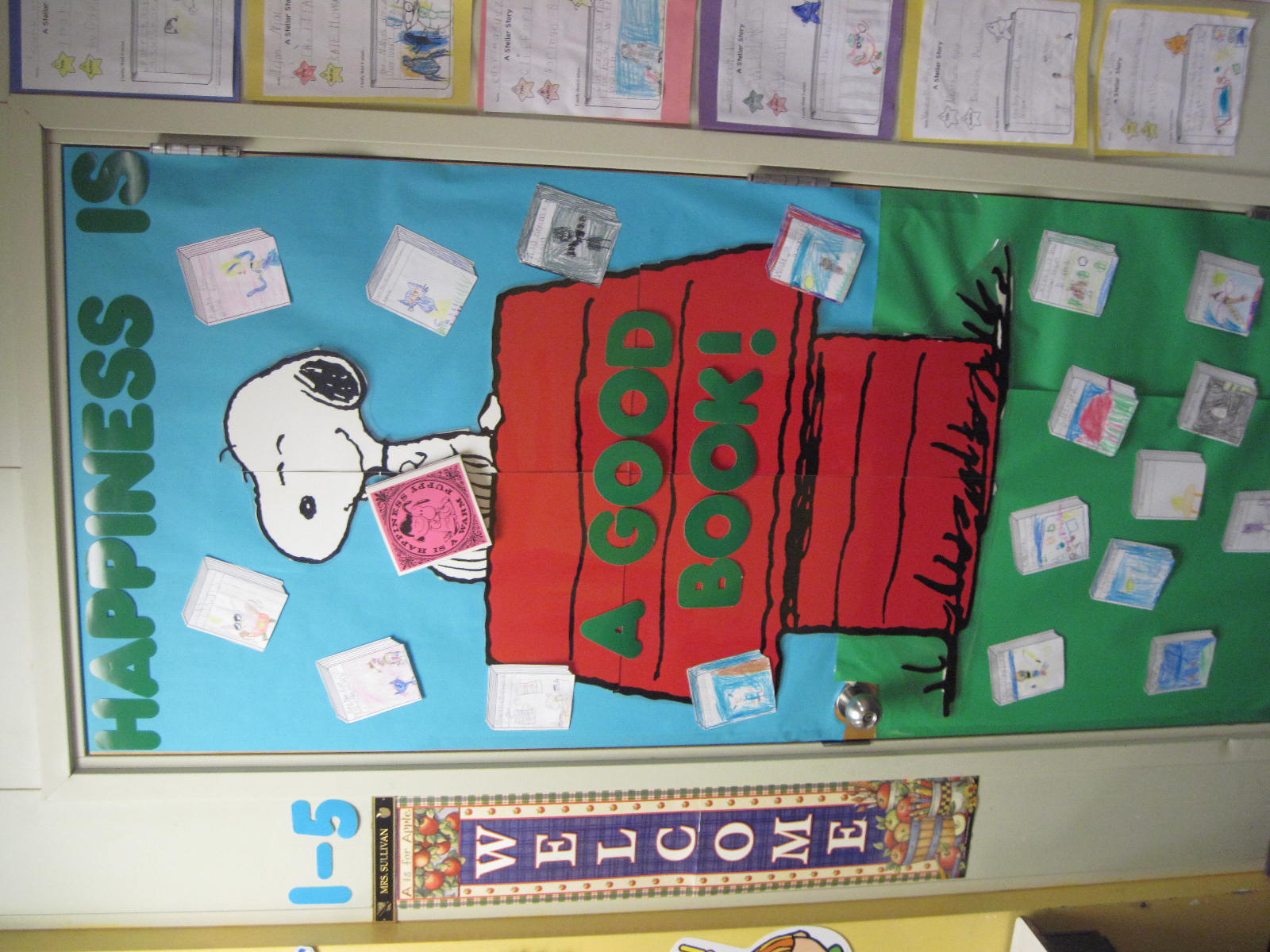 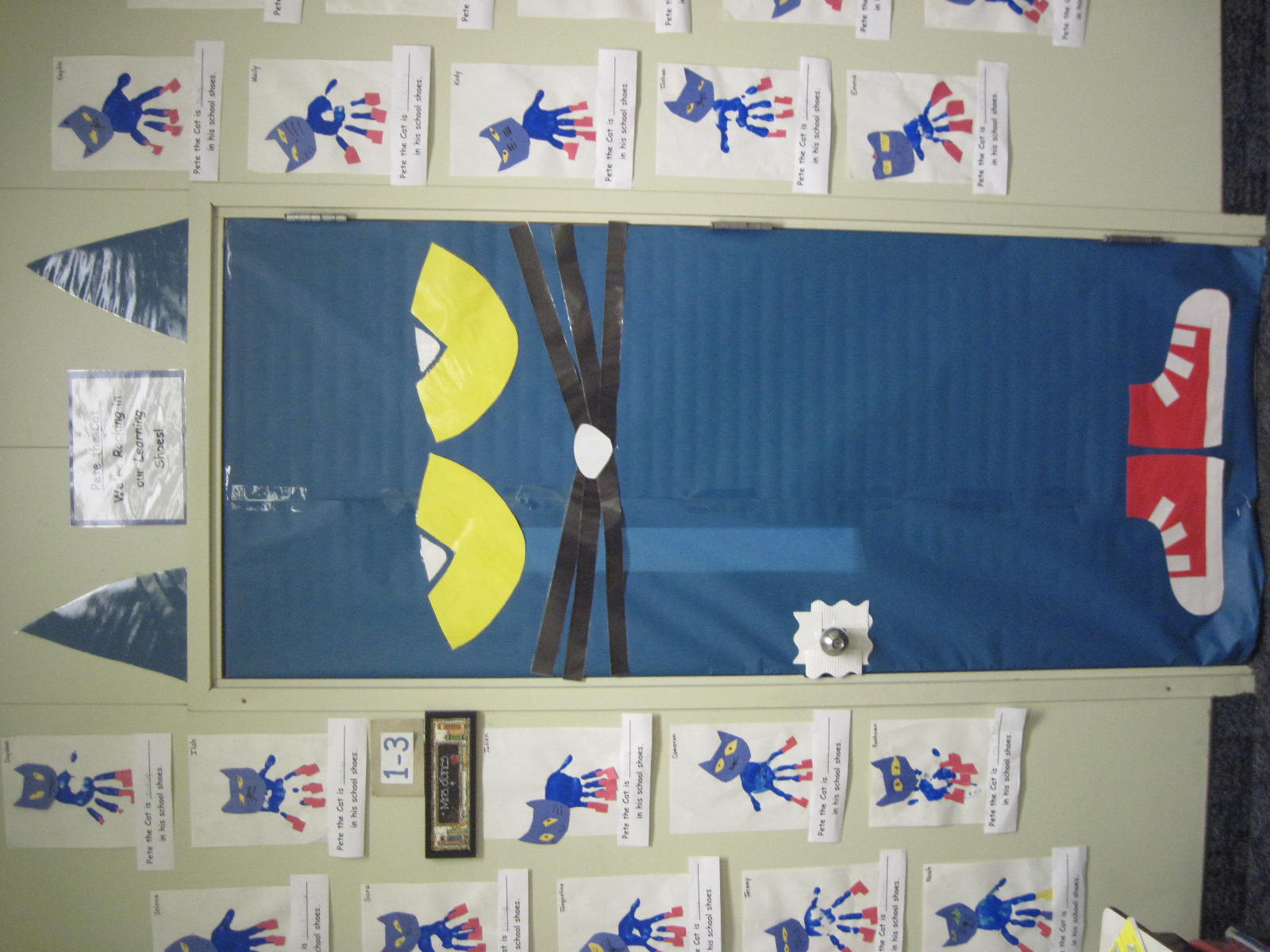 1st Grade Classroom Doors
1-6 Mrs. Horn
1-4 Mrs. Augello Kuhl
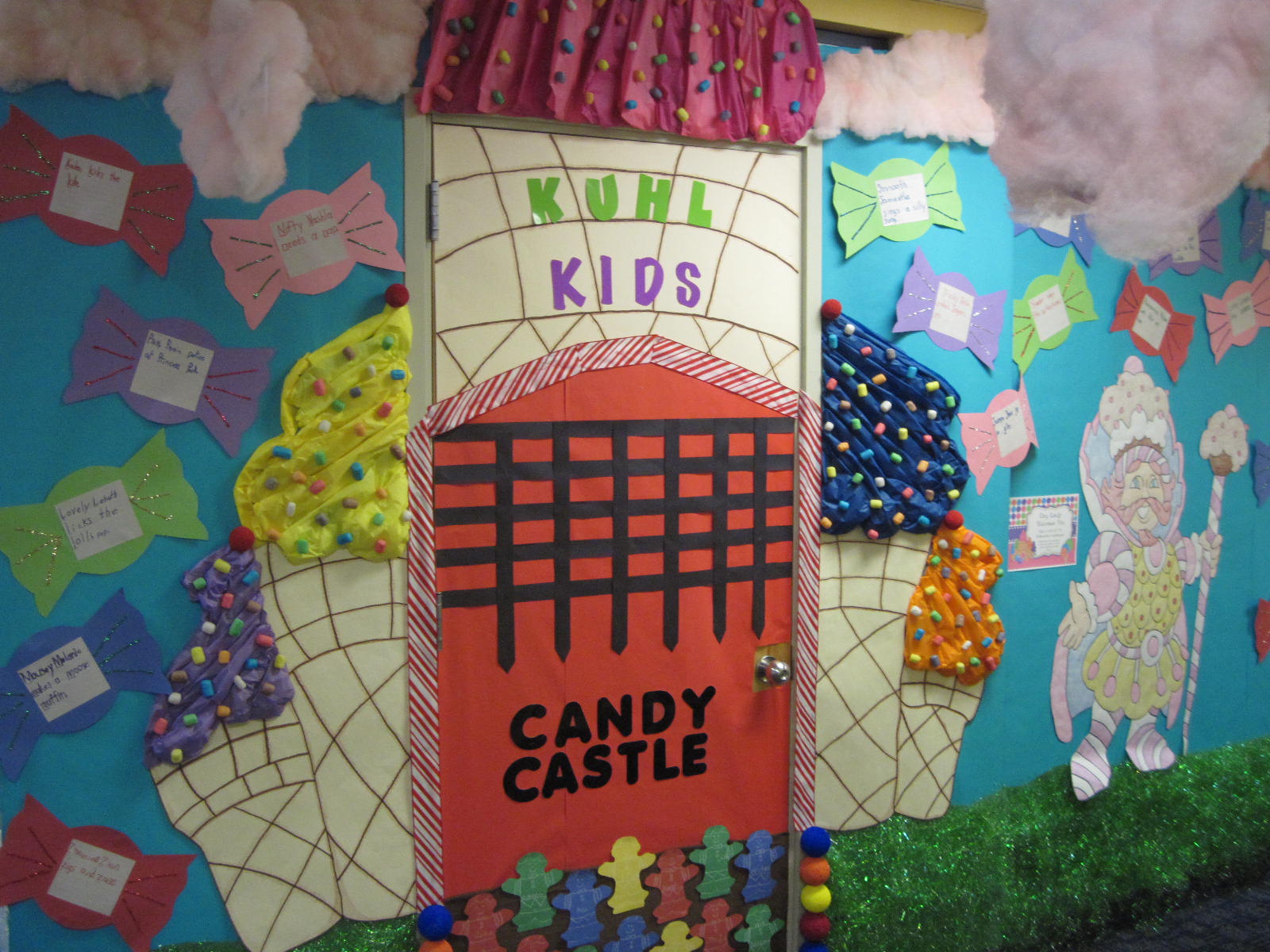 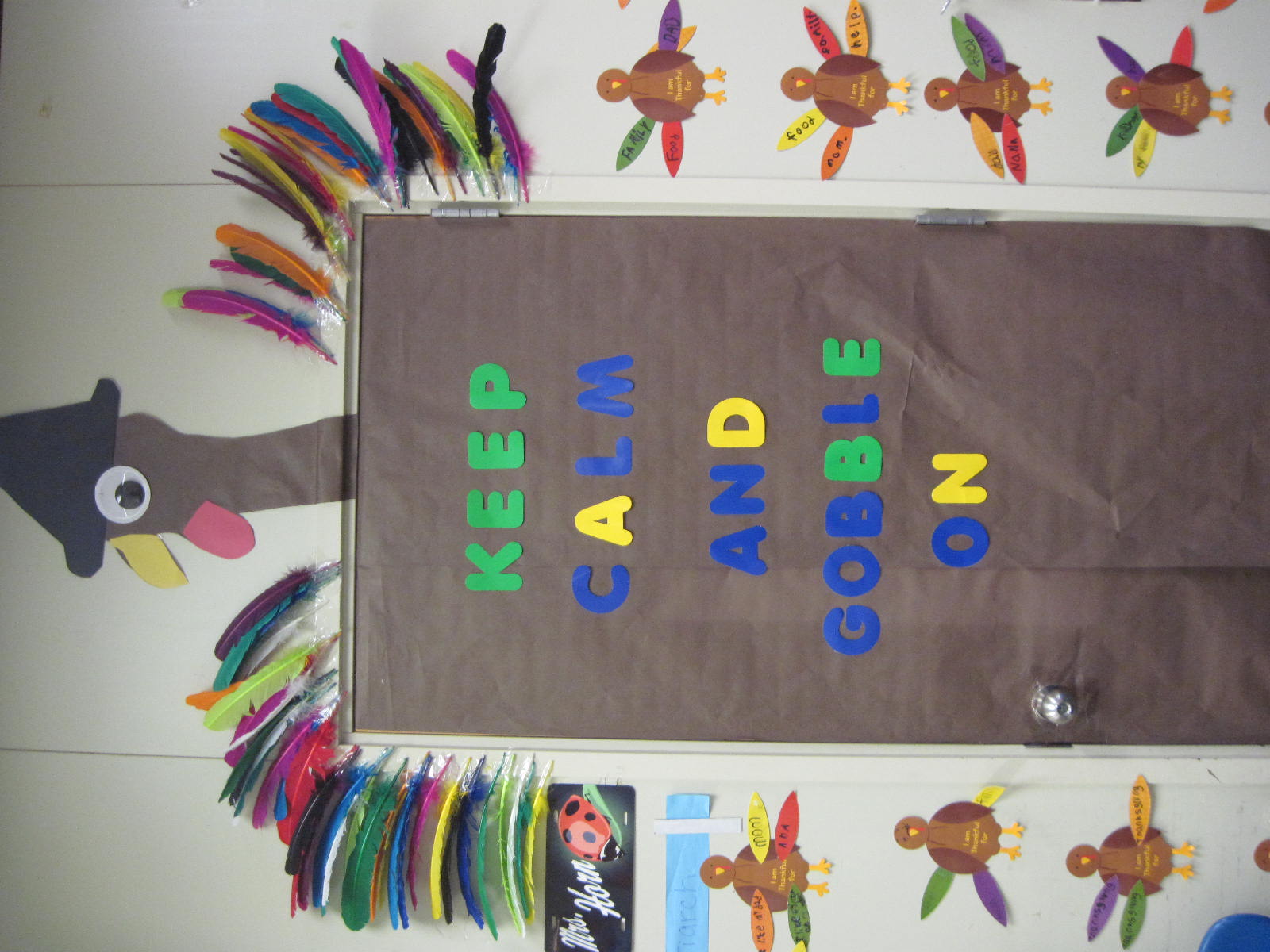 L.I.U.- E. SUPPORT- Section 1-4
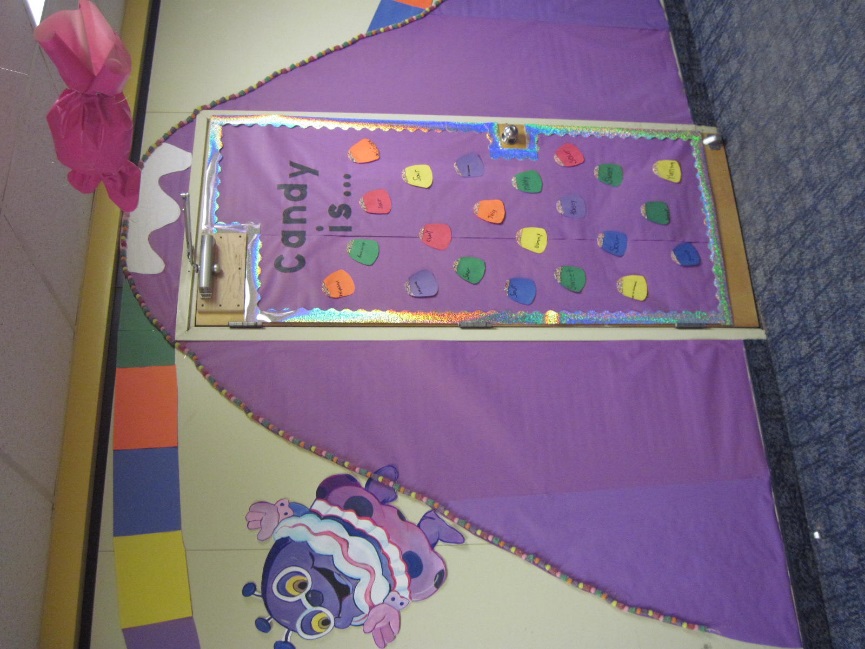 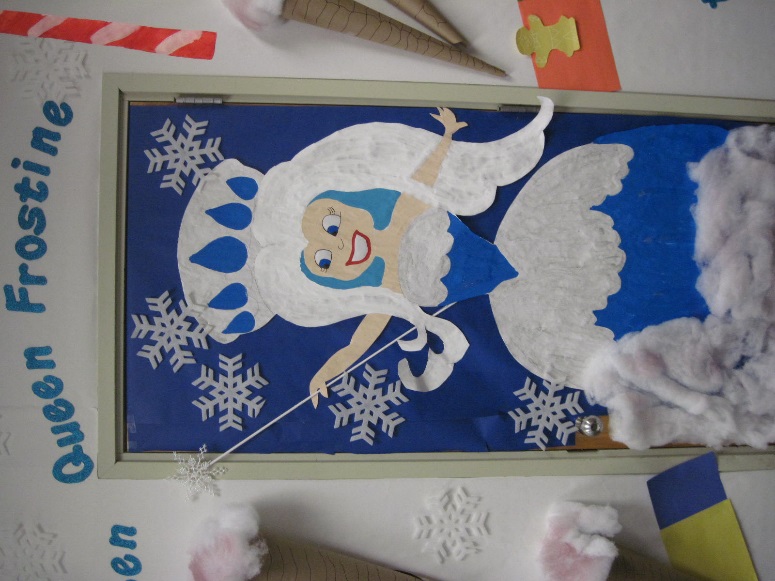 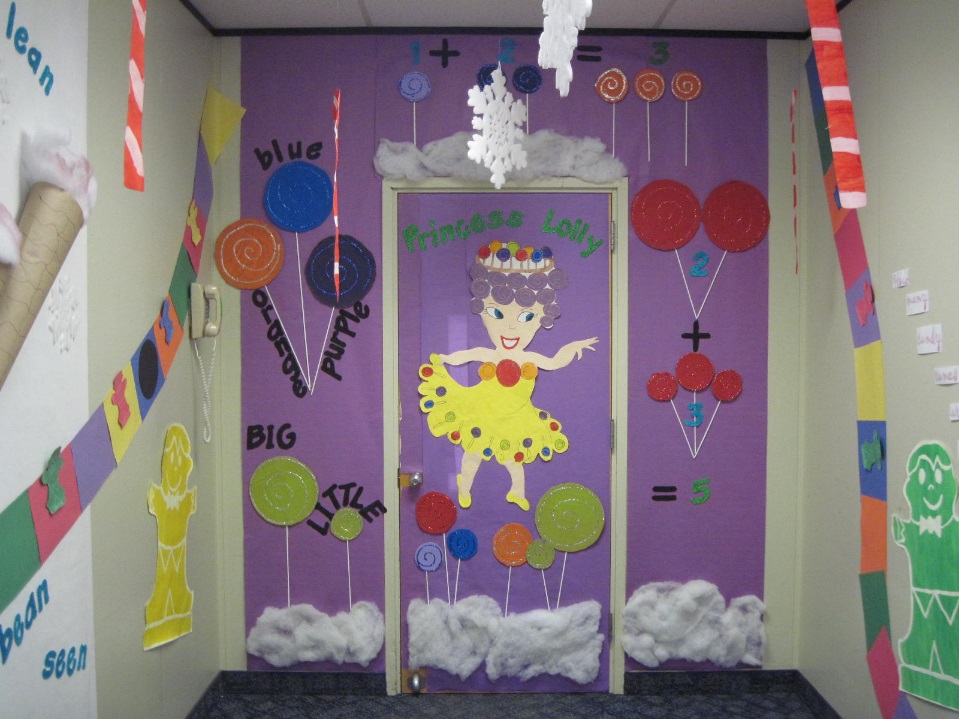 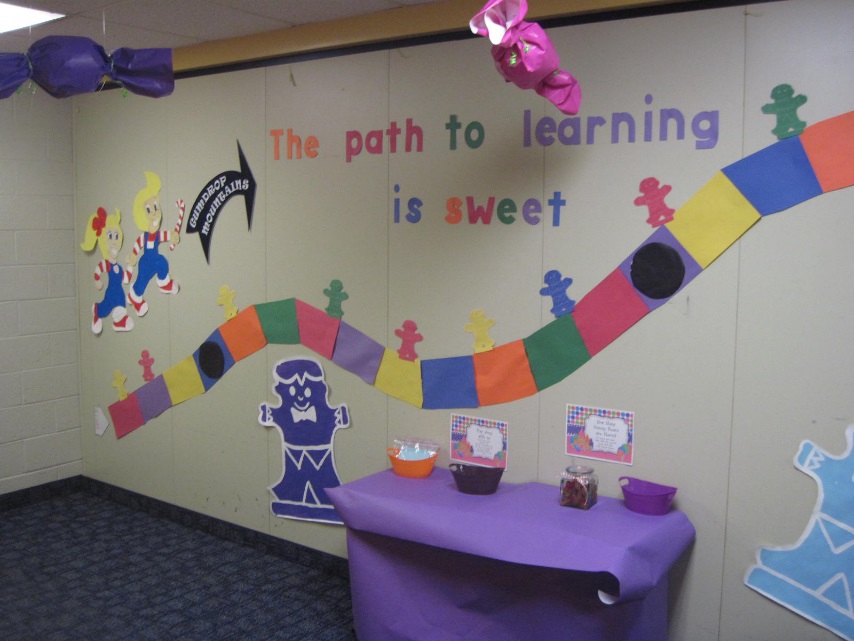 2nd Grade Classroom Doors
2-1 Mrs. Atherton
2-2 Mrs. Doyle
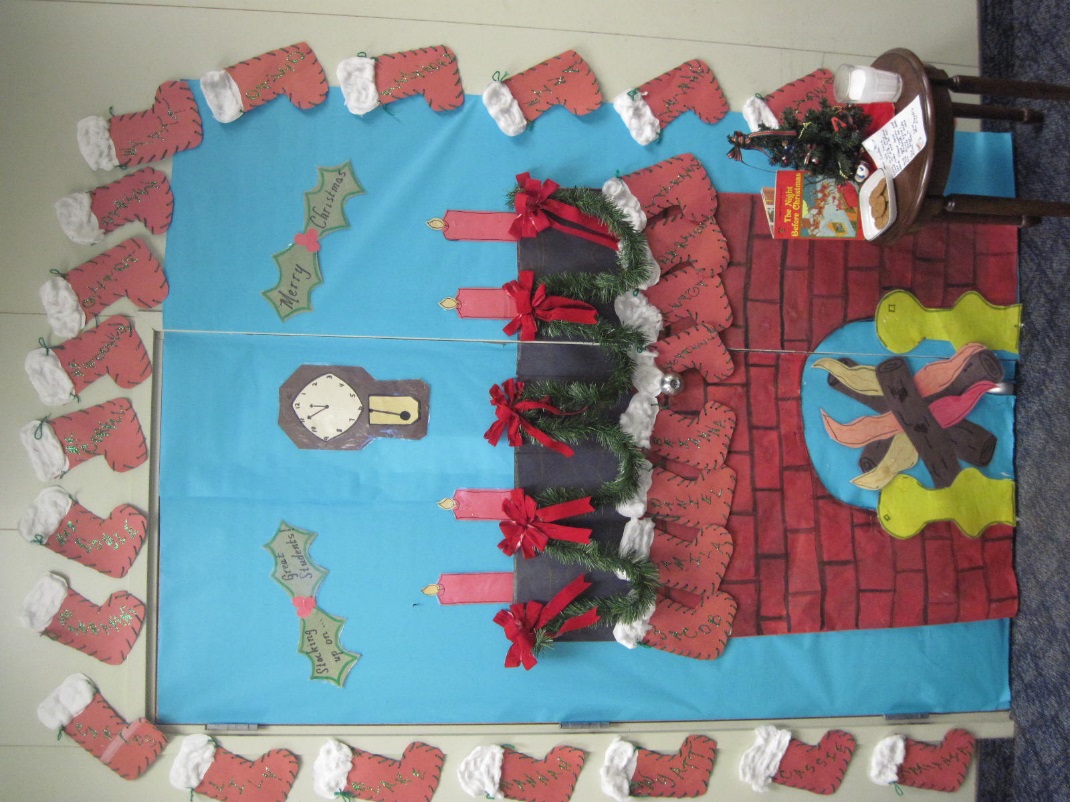 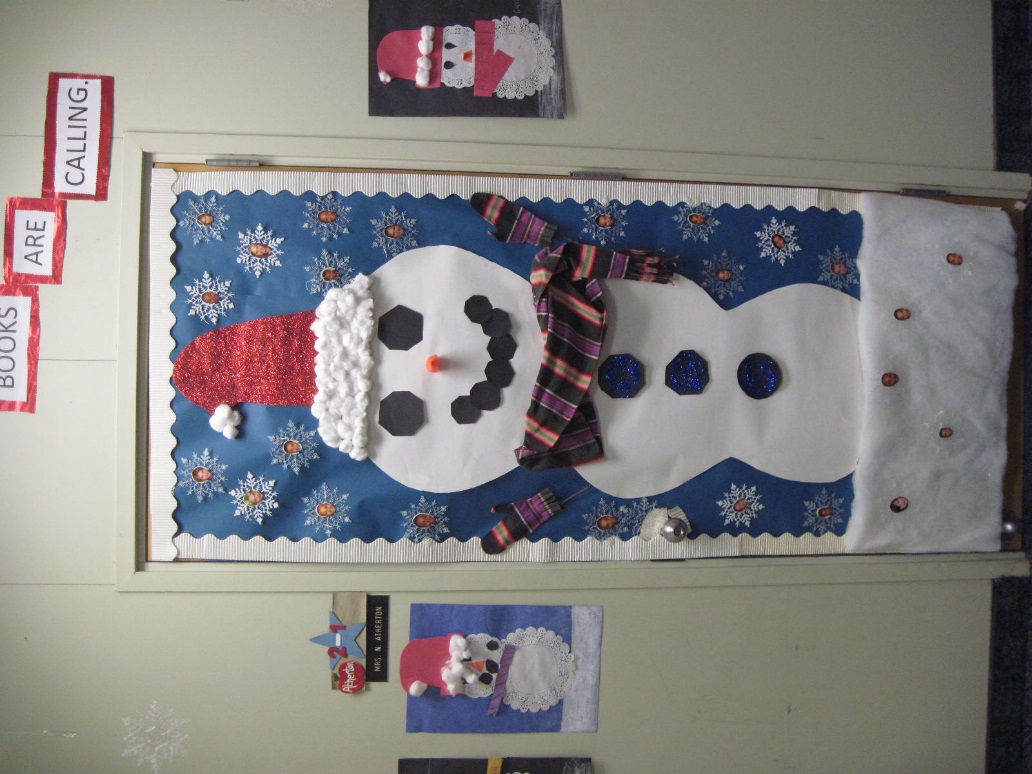 2nd Grade Classroom Doors
2-3 Mr. Yanora
2-4 Mrs. Canavan
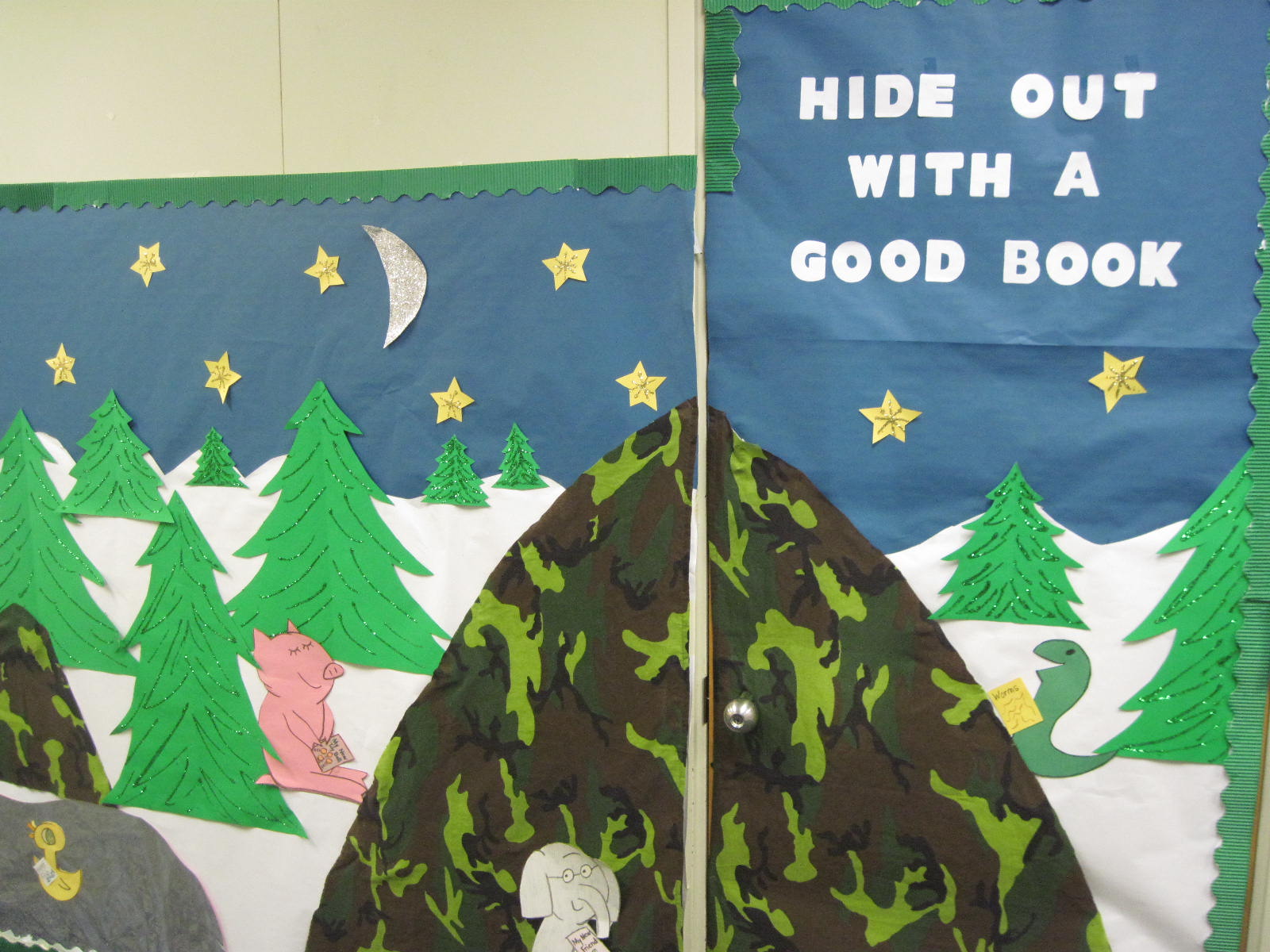 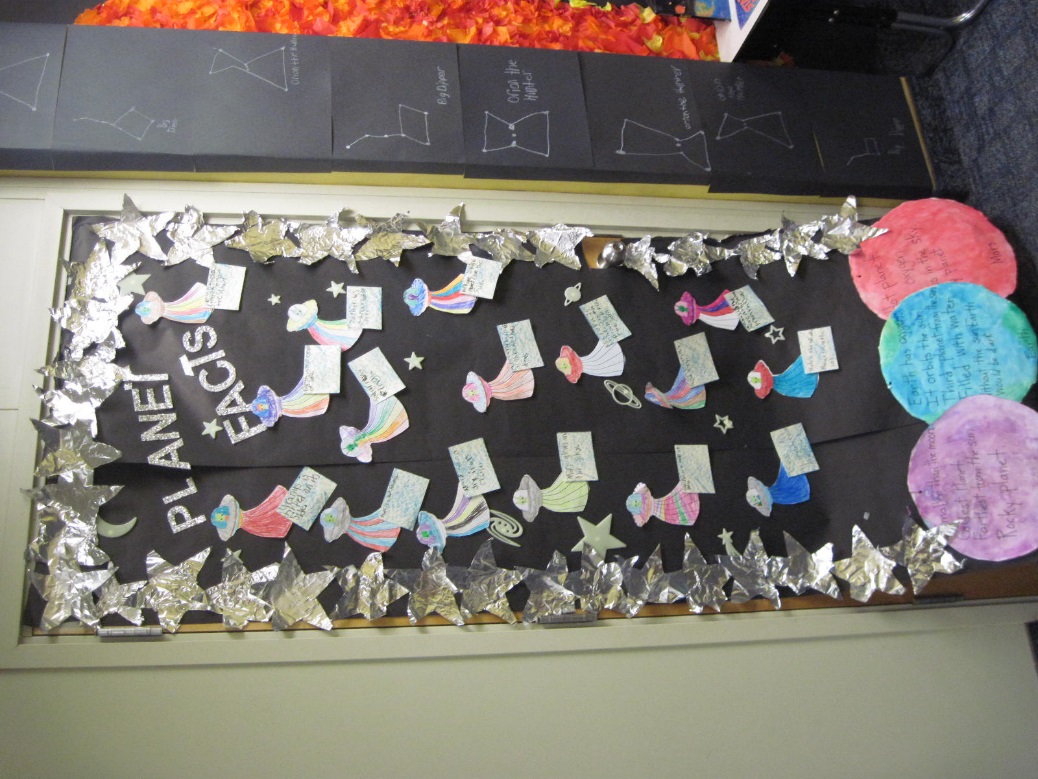 2nd Grade Classroom Doors
2-5 Mrs. Macko
2-6 Mrs. Fisher
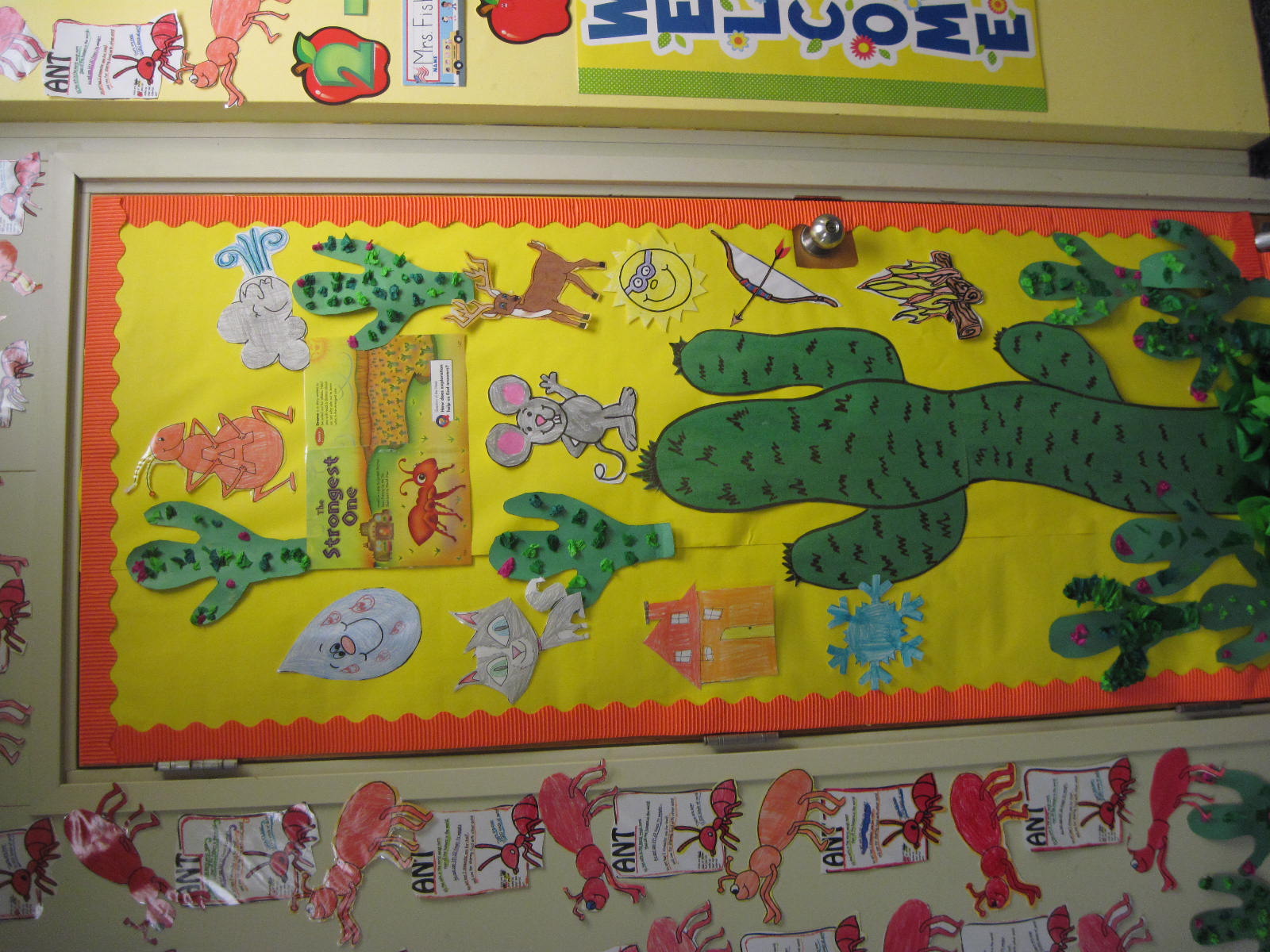 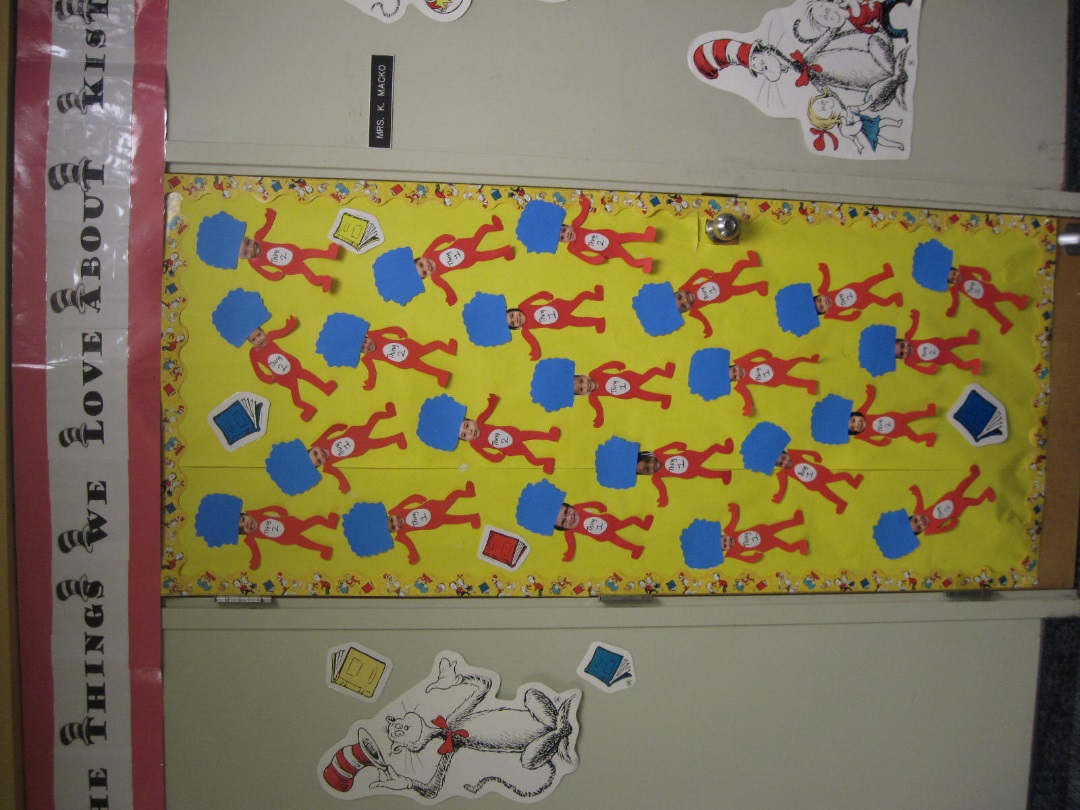 3rd Grade Classroom Doors
3-1 Mrs. Gubbiotti
3-2 Ms. Mosca
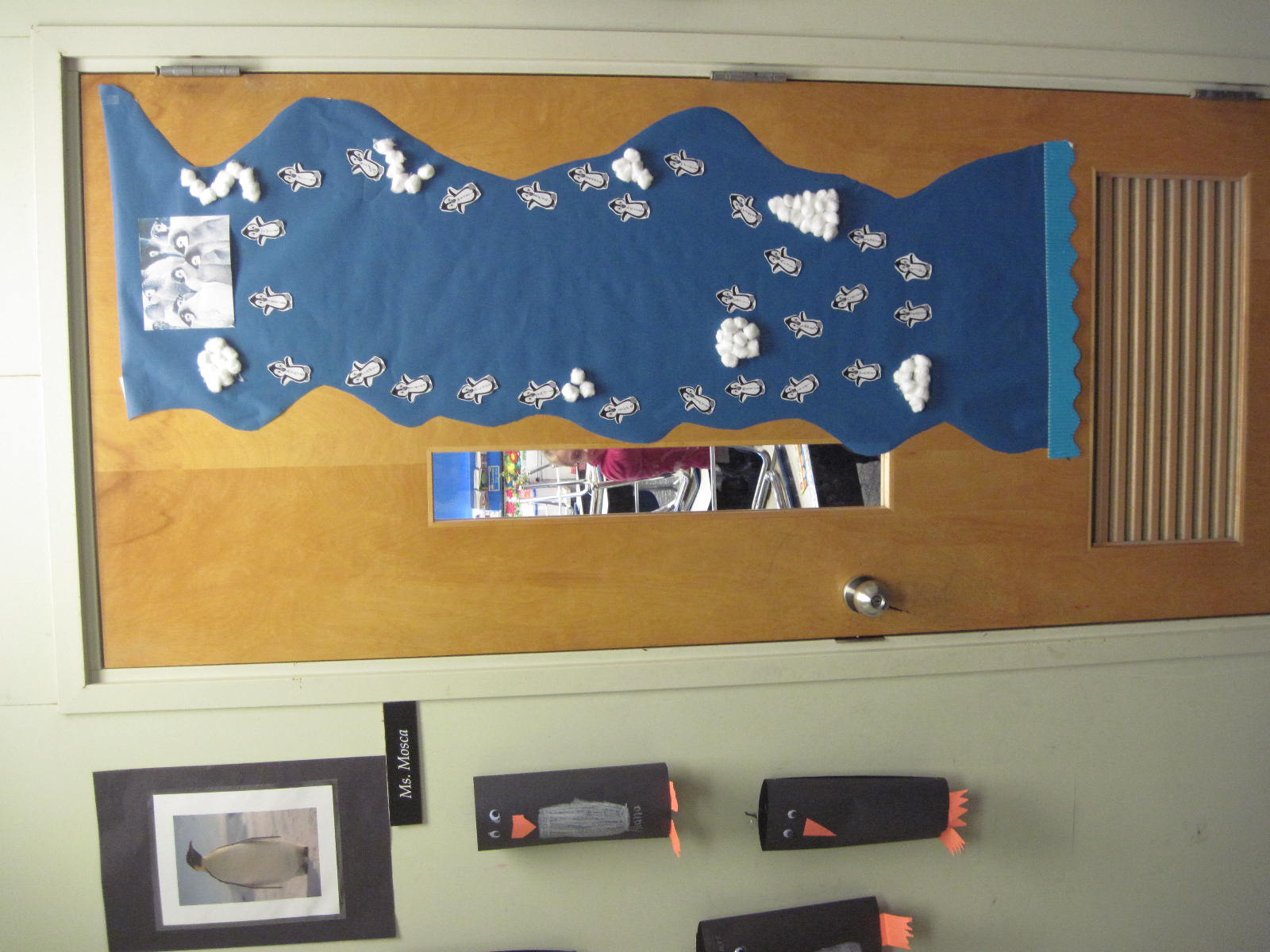 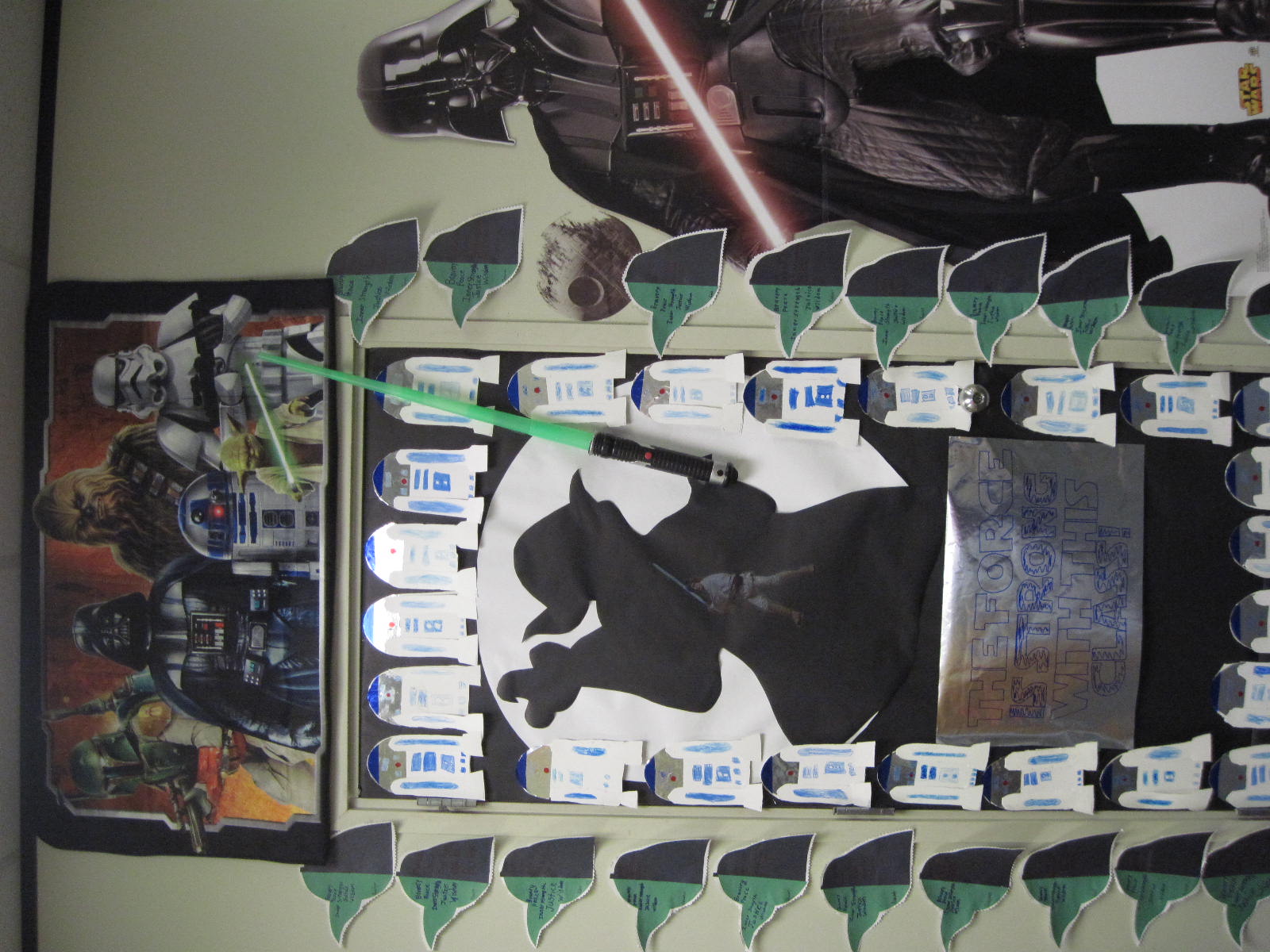 3rd Grade Classroom Doors
3-3 Mrs. Carannante
3-4 Ms. Medvec
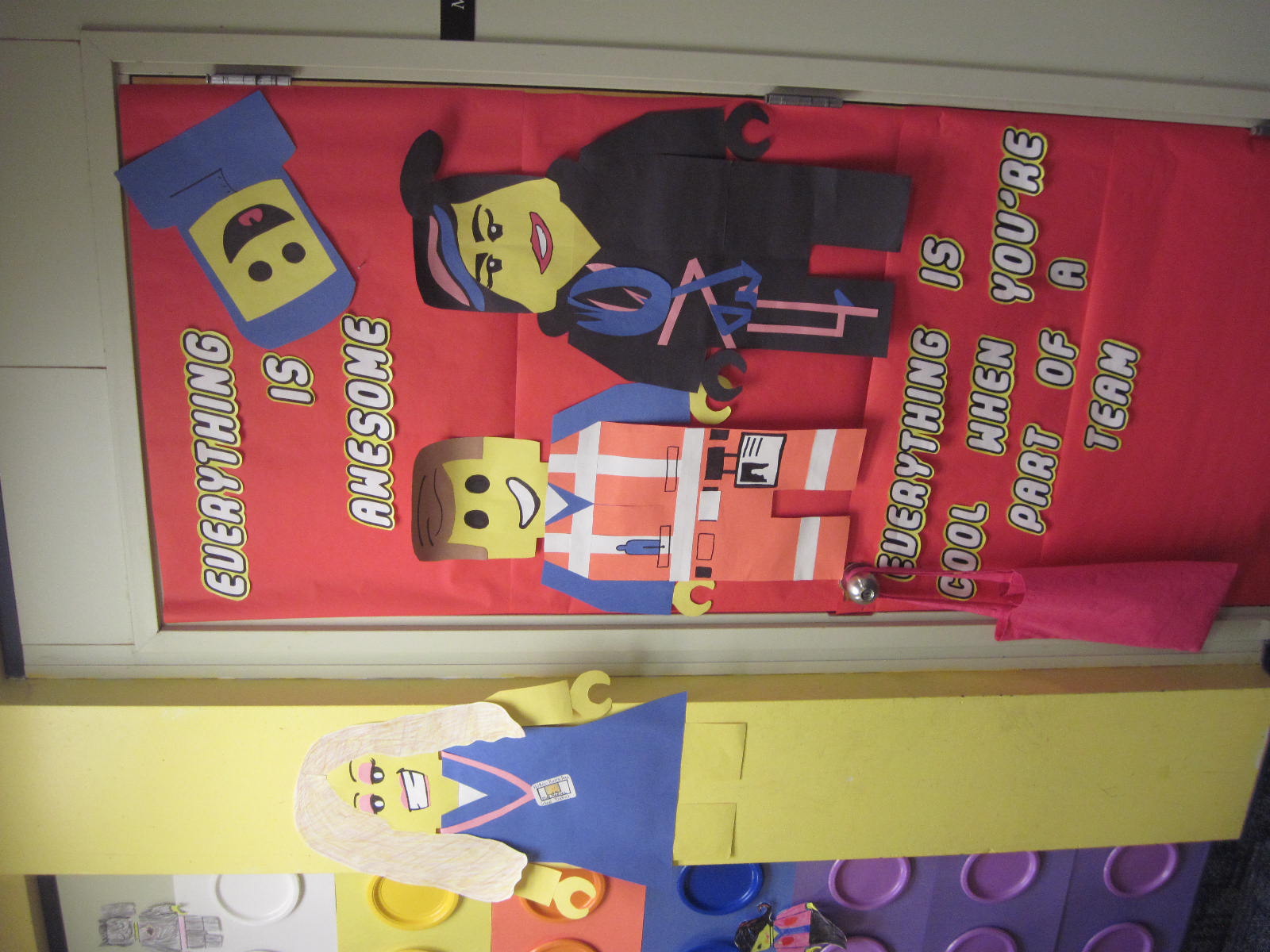 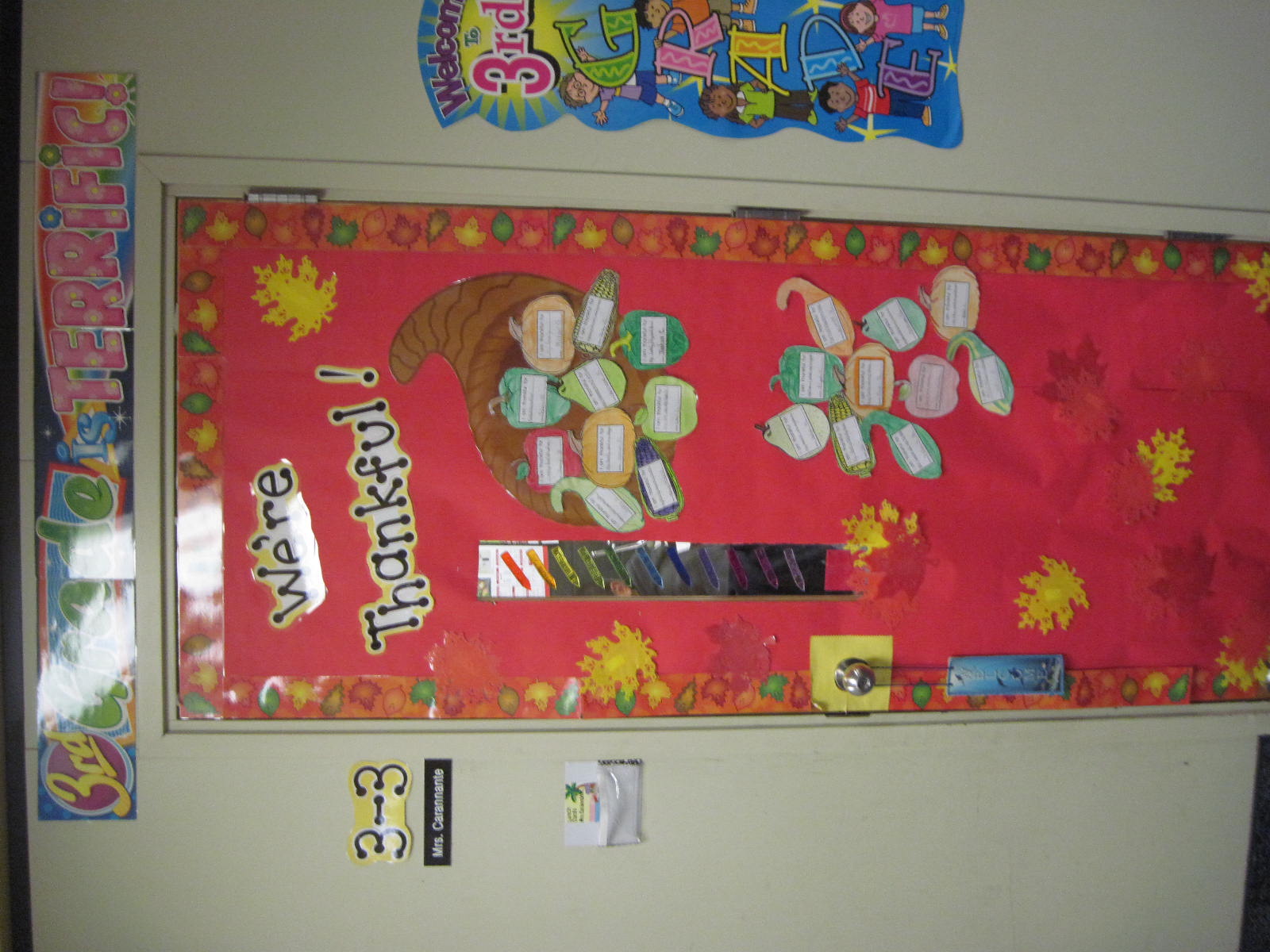 3rd Grade Classroom Doors
3-5 Mrs. McGavin
Title 1- Hendler/Volpetti
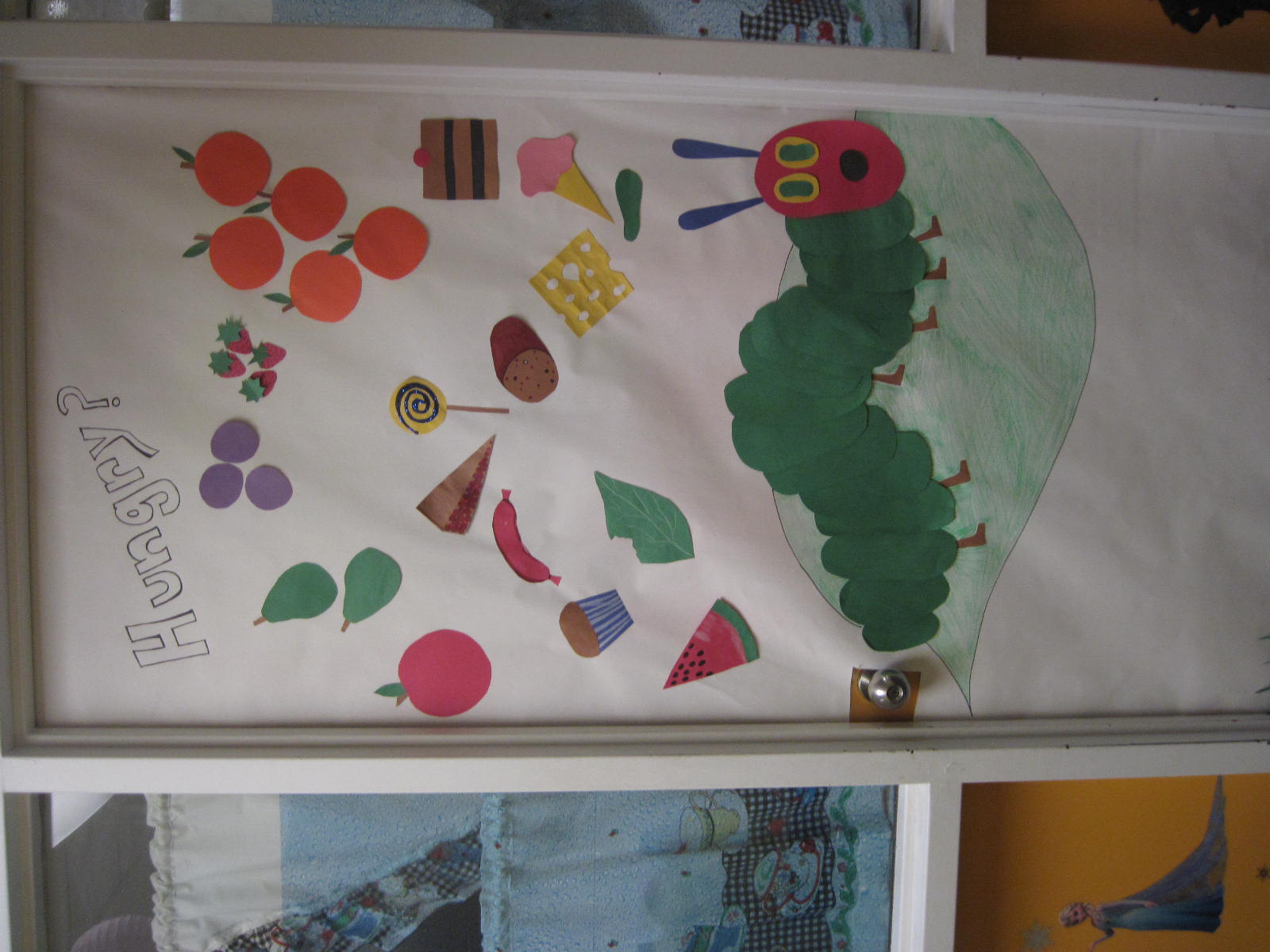 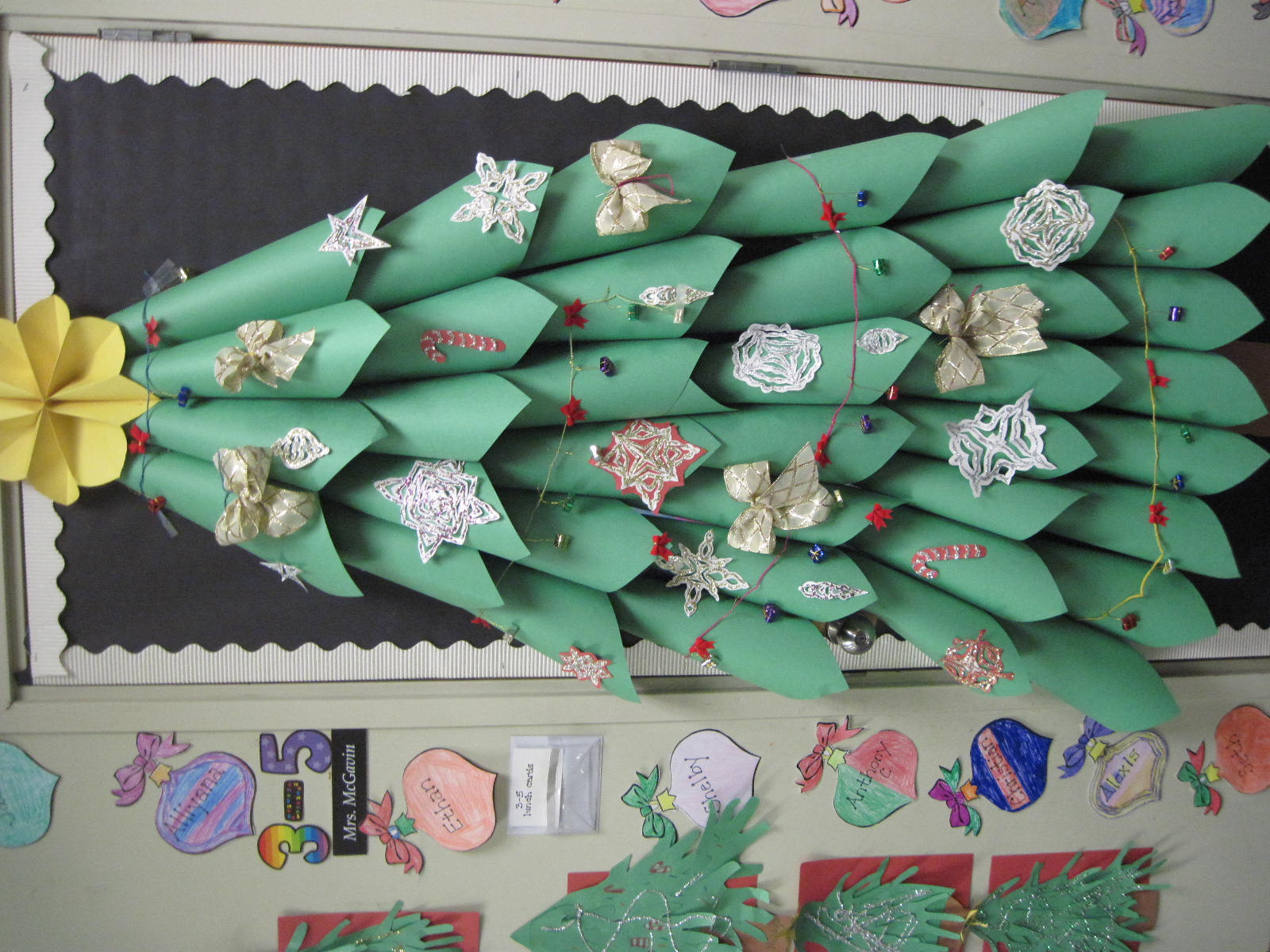 4th Grade Classroom Doors
4-1 Mrs. Harding
4-2 Mrs. Southern
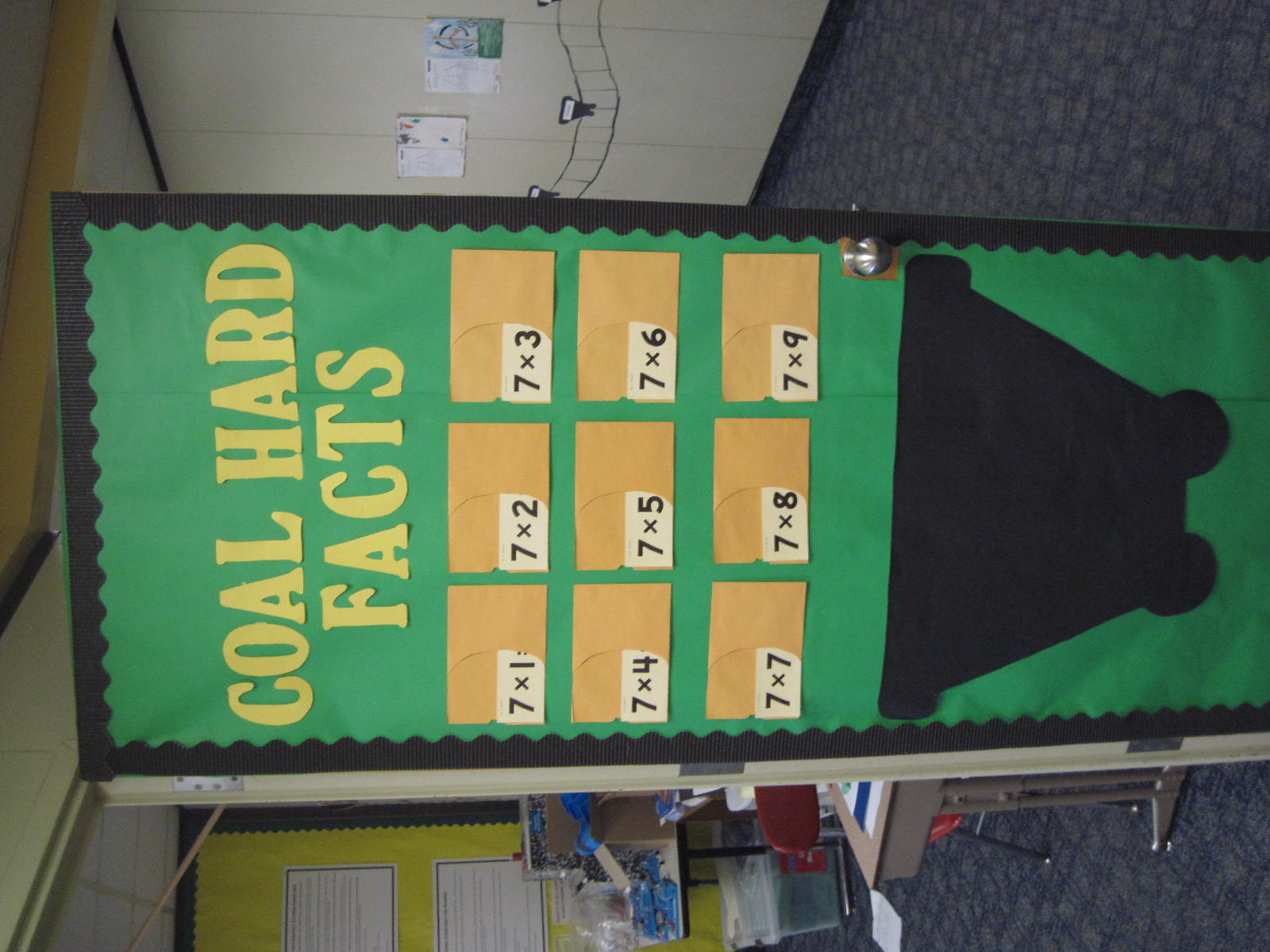 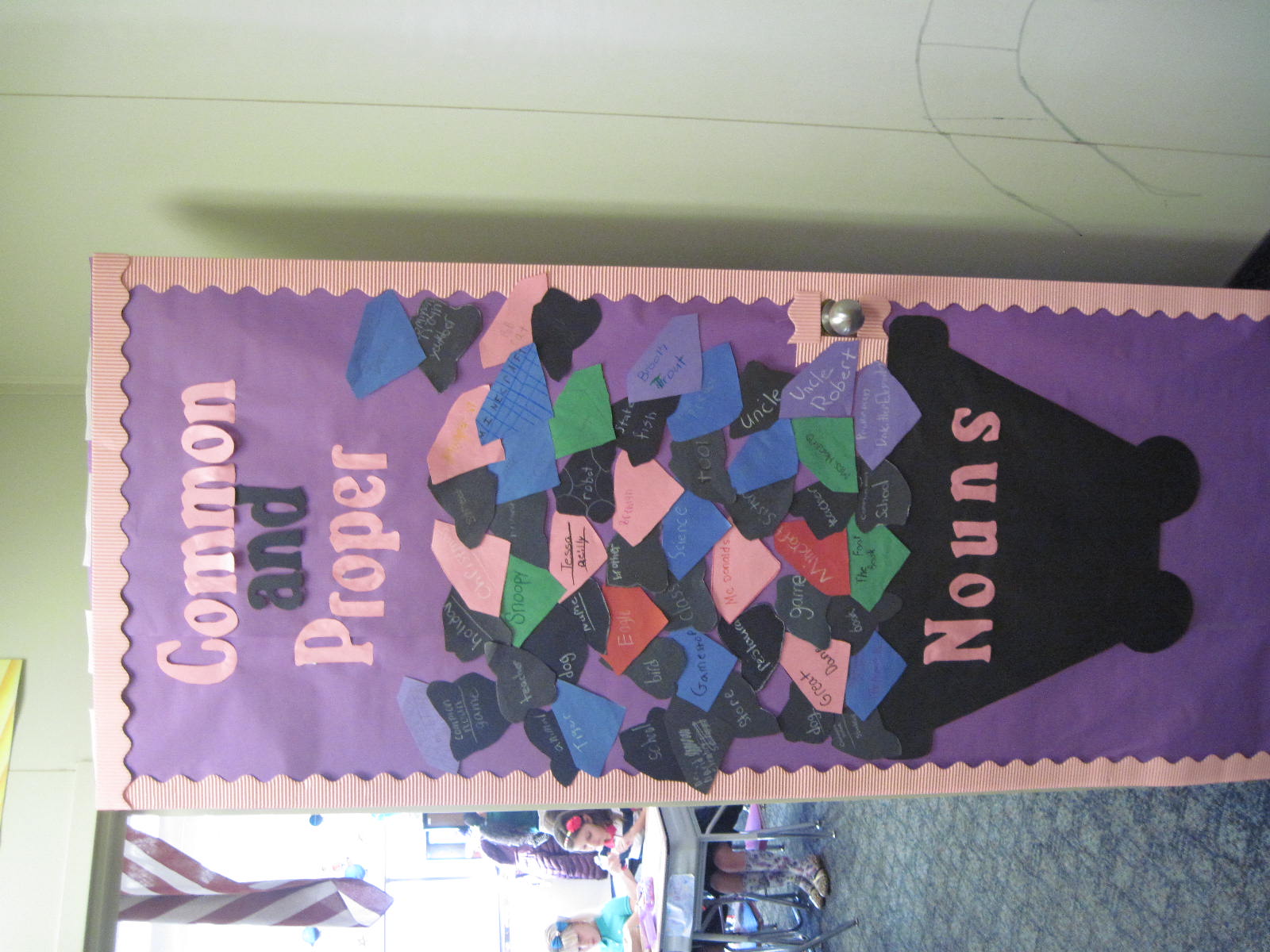 4th Grade Classroom Doors
4-3 Mrs. Tobin
4-4 Mrs. Christian
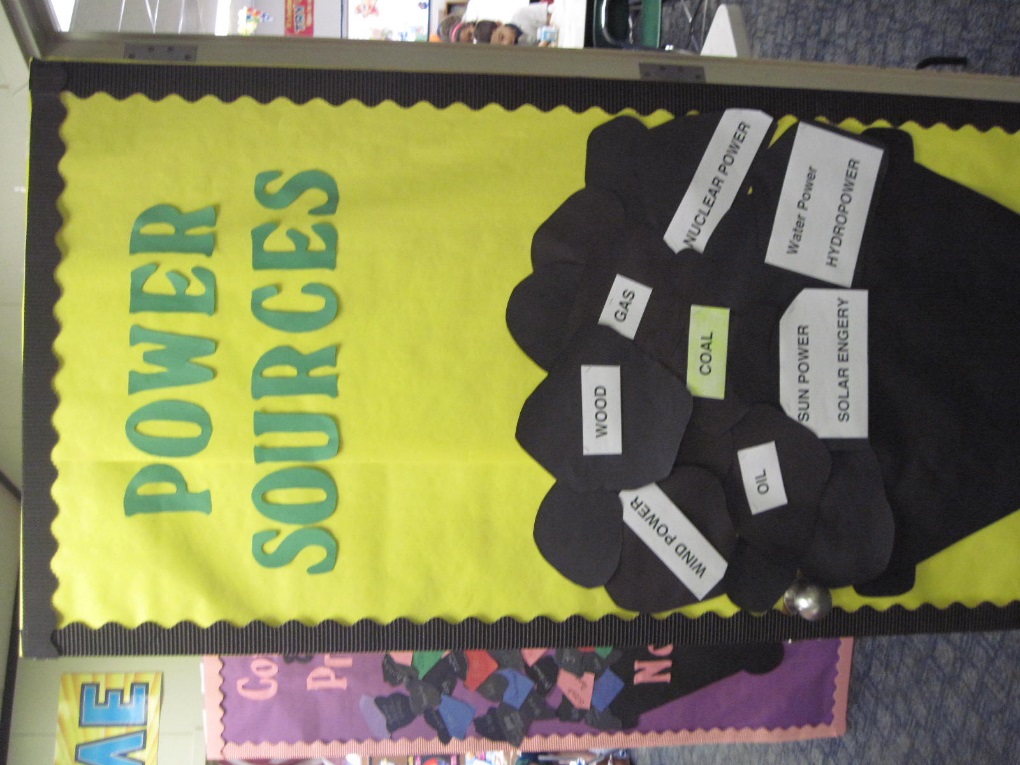 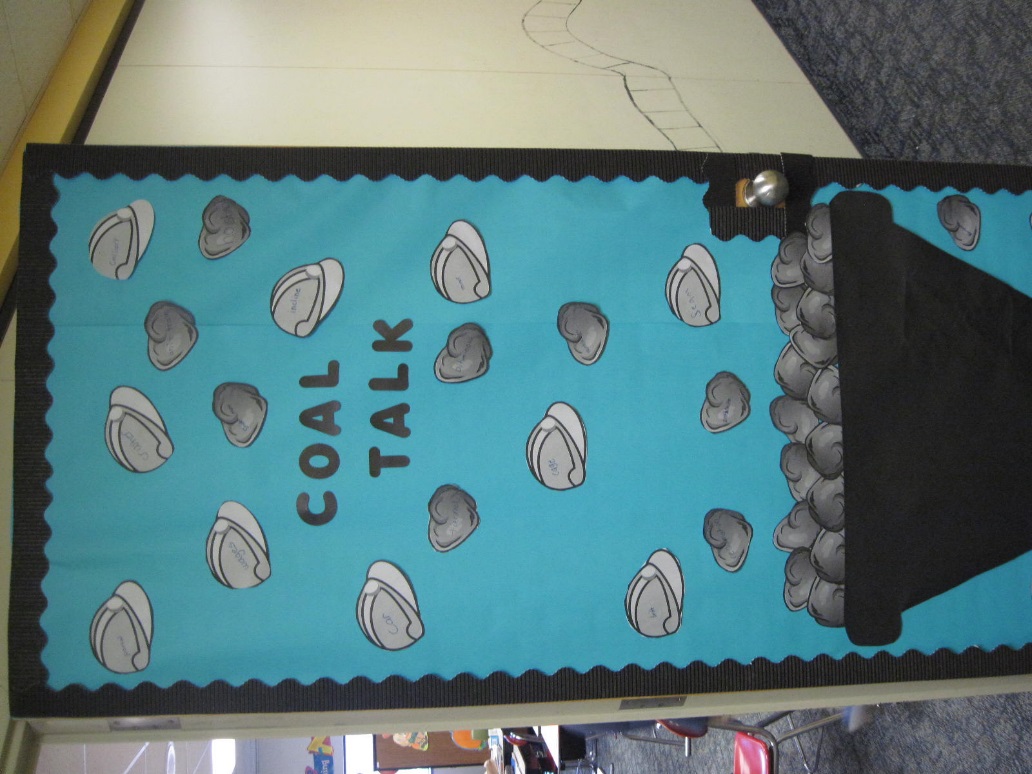 4th Grade Classroom Doors
4-5 Ms. Mushock
L.S. Ms. McGettigan
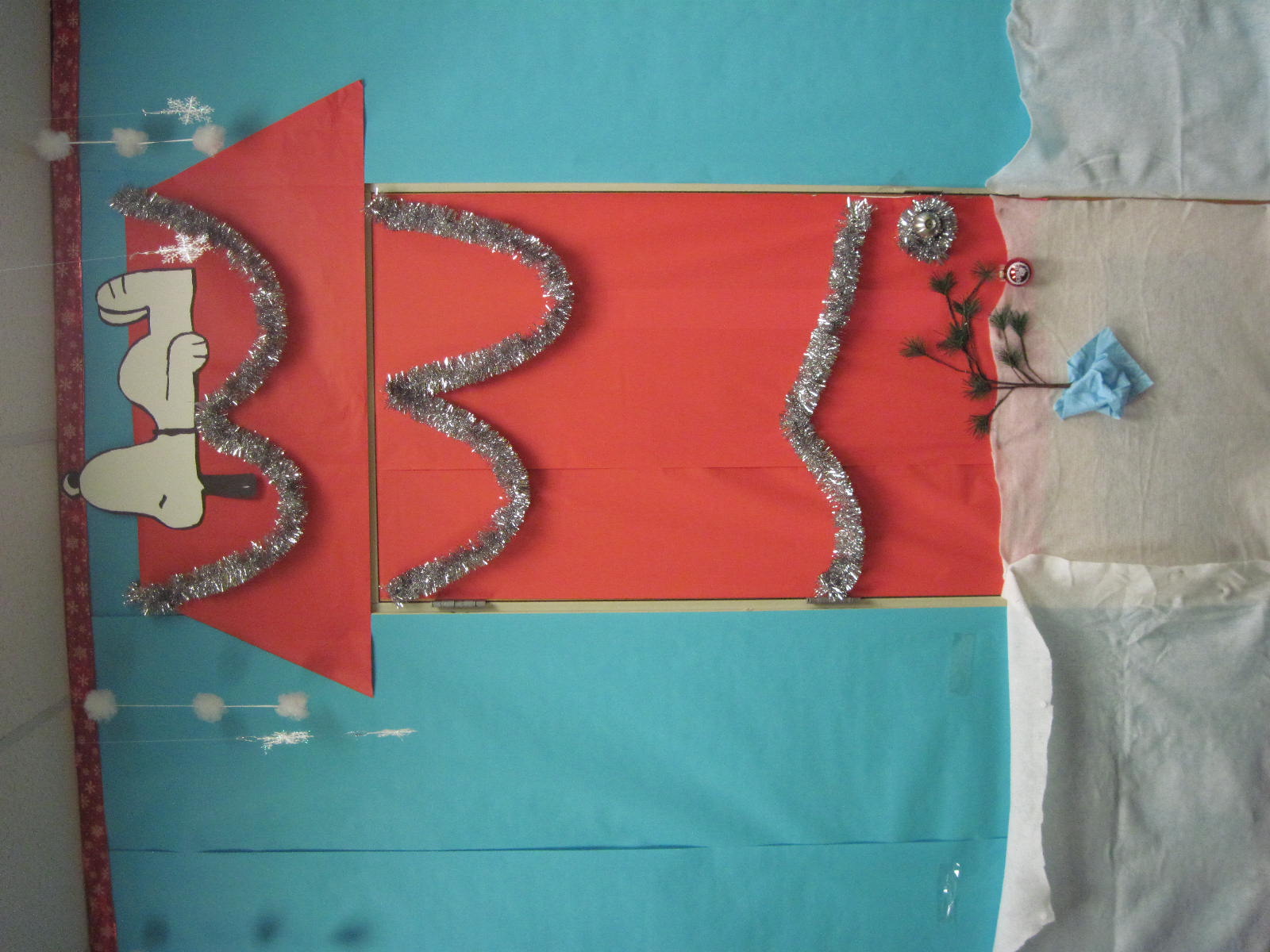 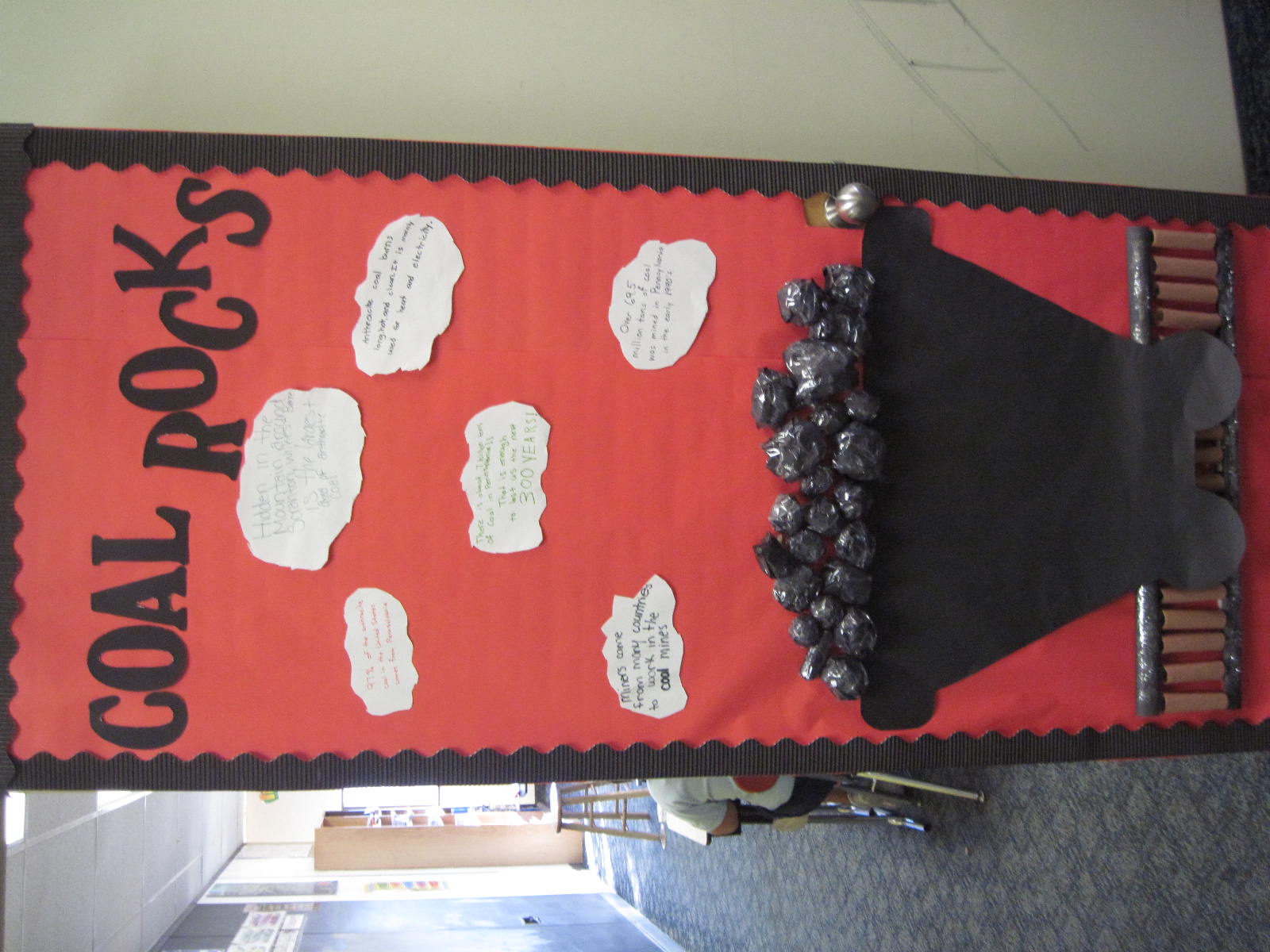 5th Grade Classroom Doors
5-1 Mrs. McCue
5-2 Ms. Craig
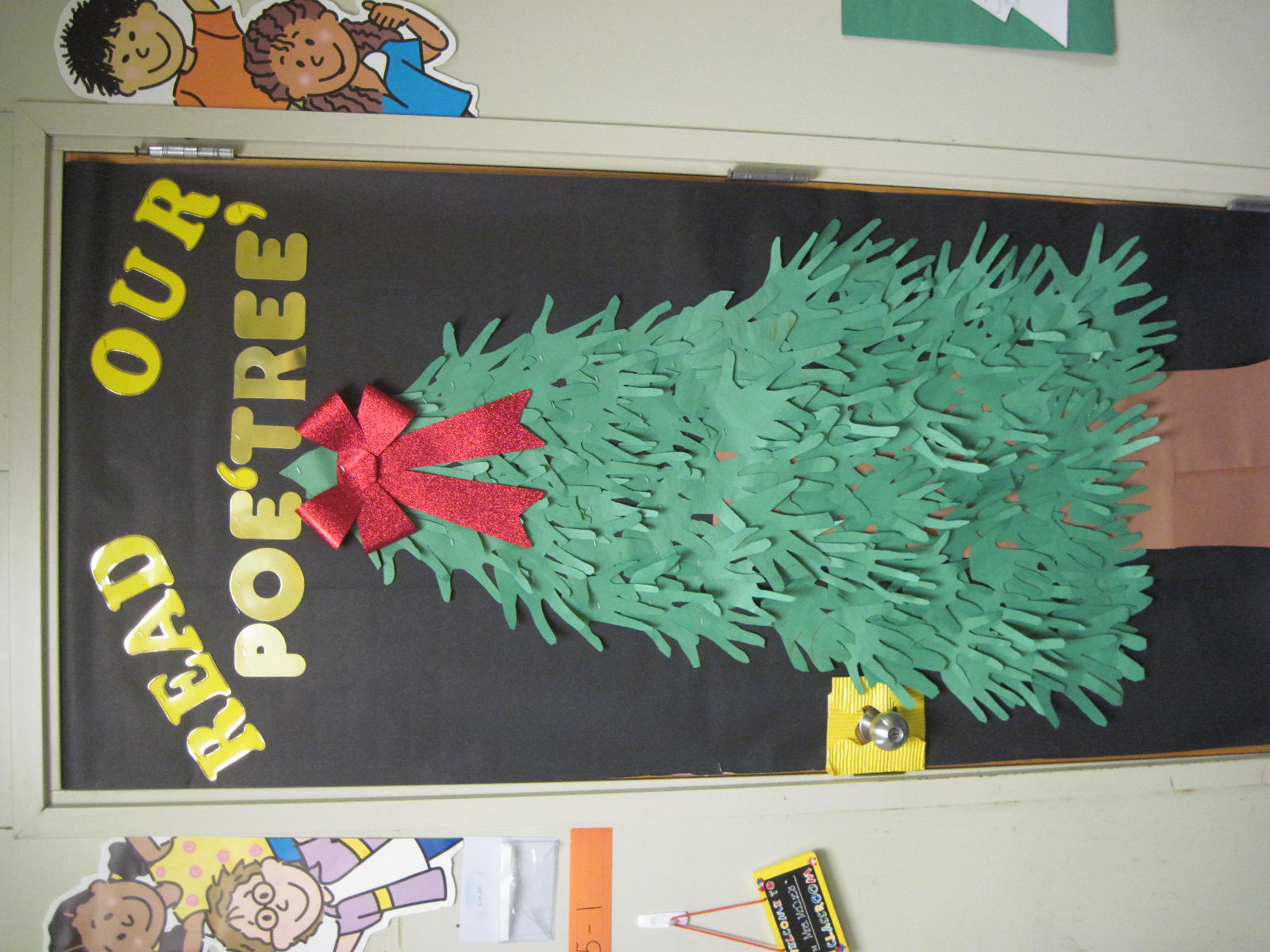 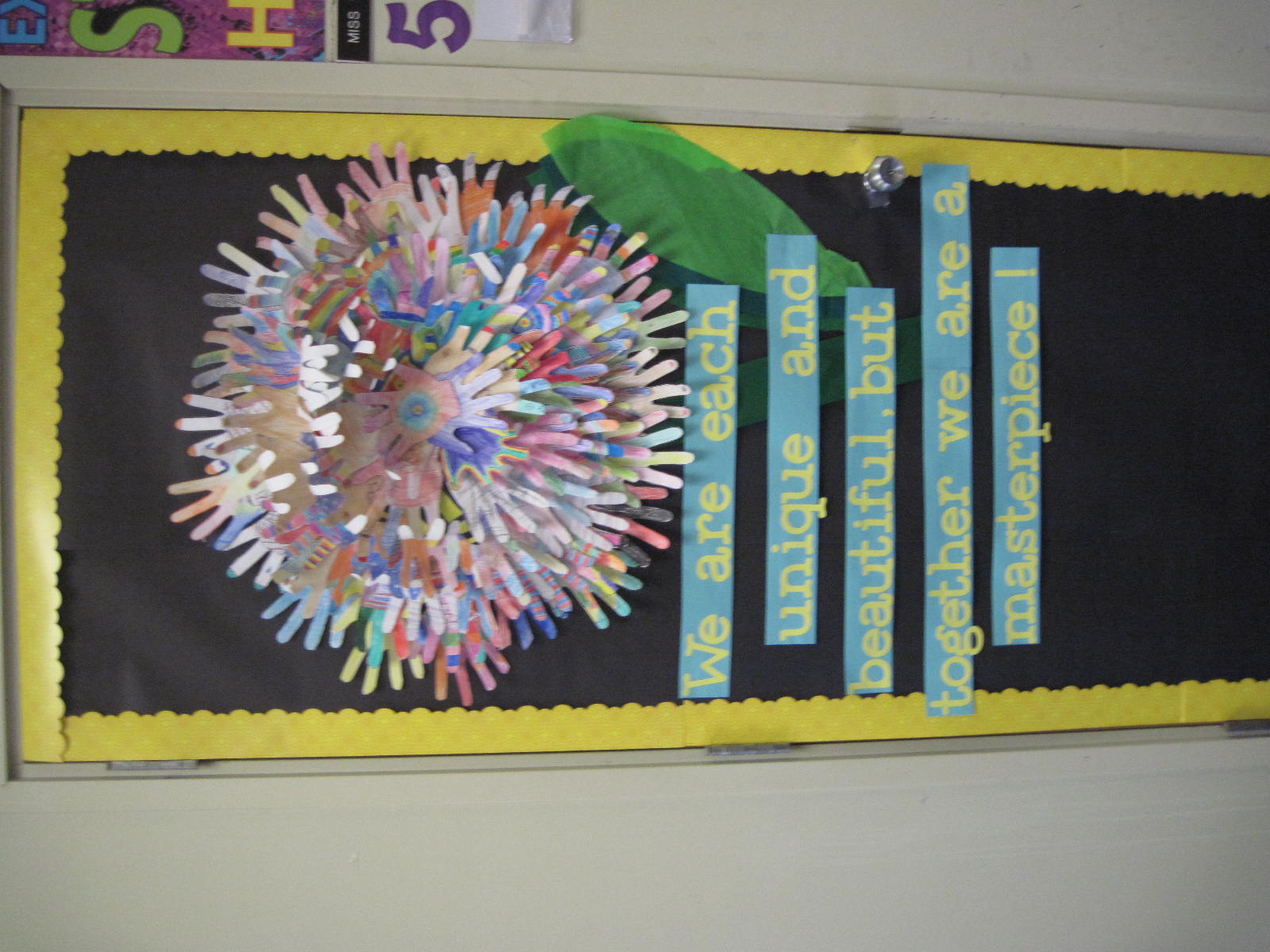 5th Grade Classroom Doors
5-3 Mrs. Vought
5-4 Mrs. Sullivan
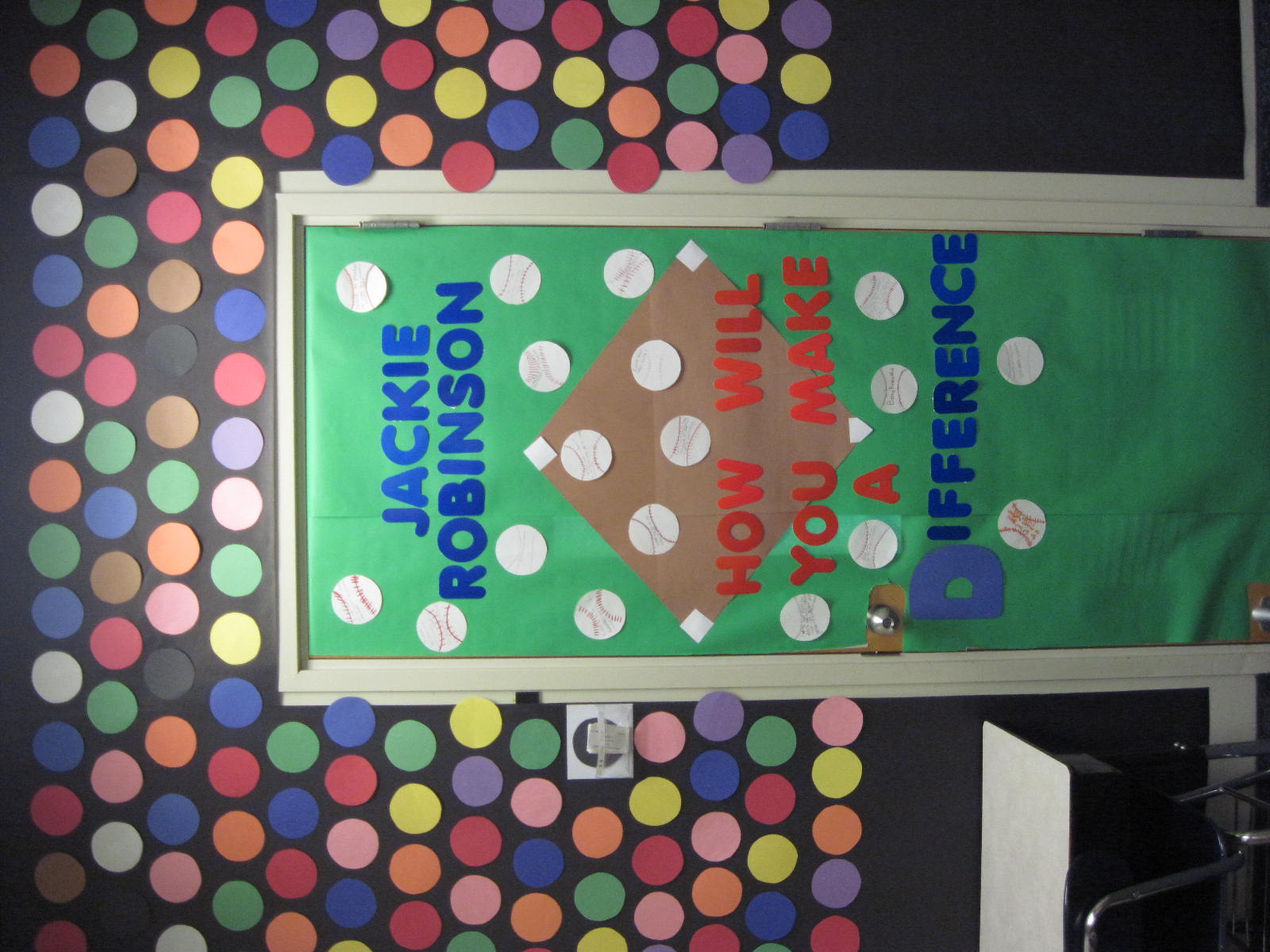 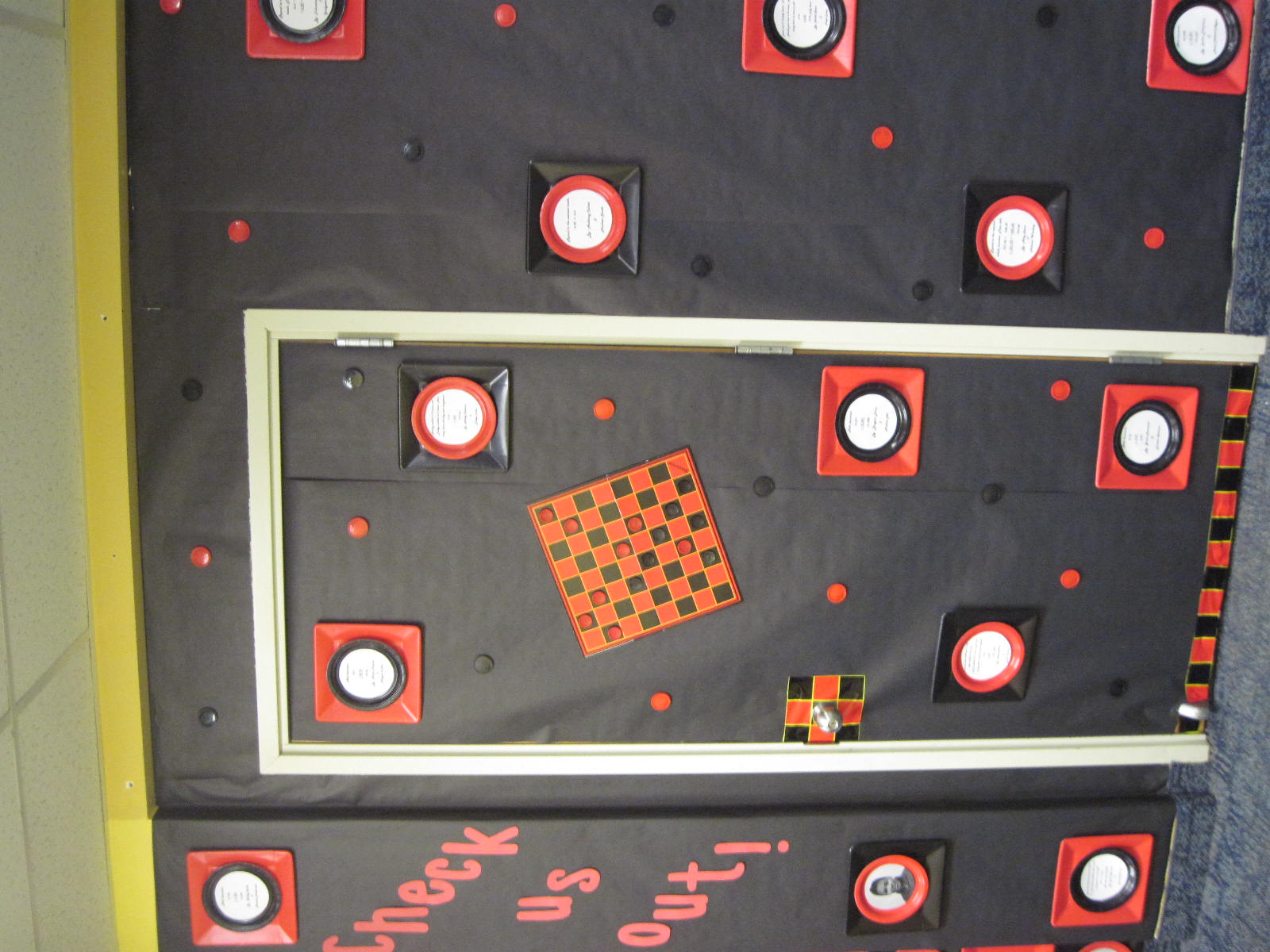 5th Grade Classroom Doors
5-5 Mr. Sedon
Title 1 Payne/Markino
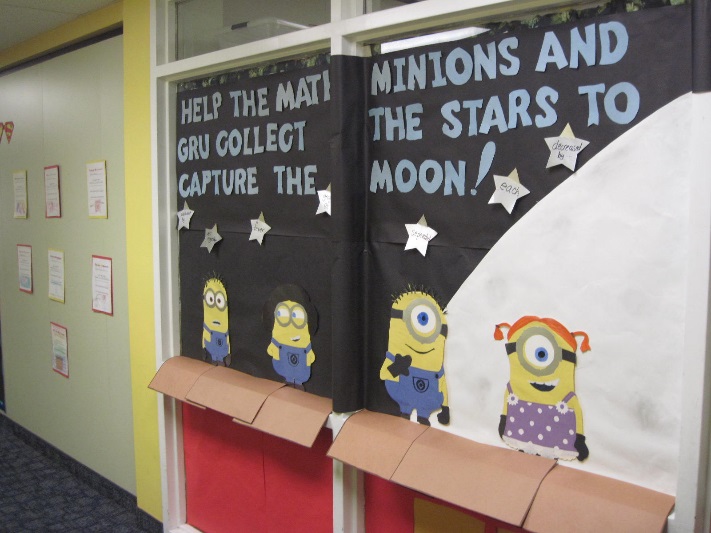 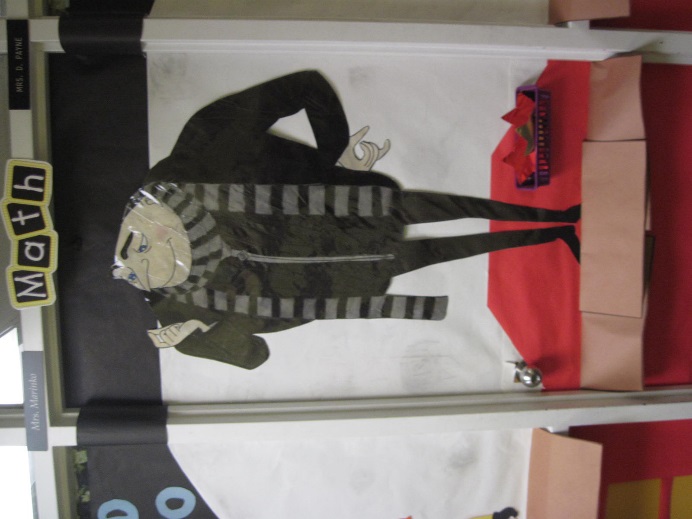 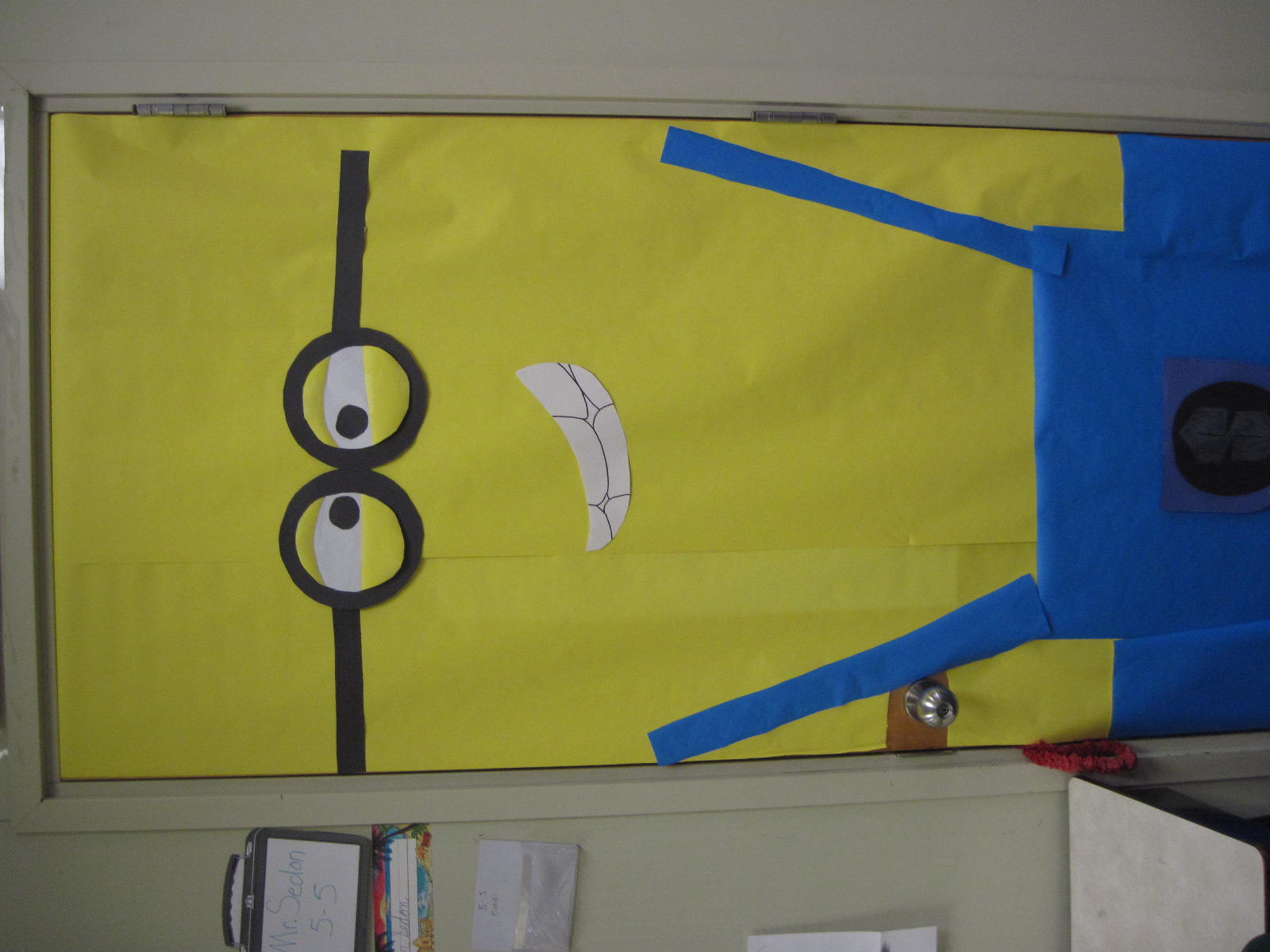 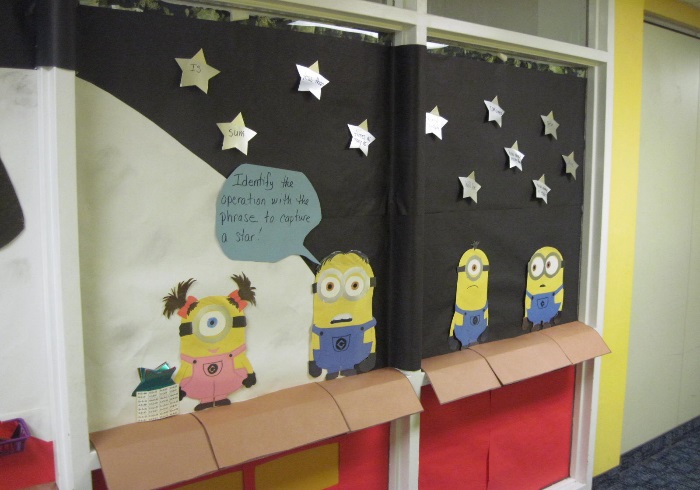 6th Grade Classroom Doors
6-1 Mrs. Schwab
6-2 Mrs. Harris
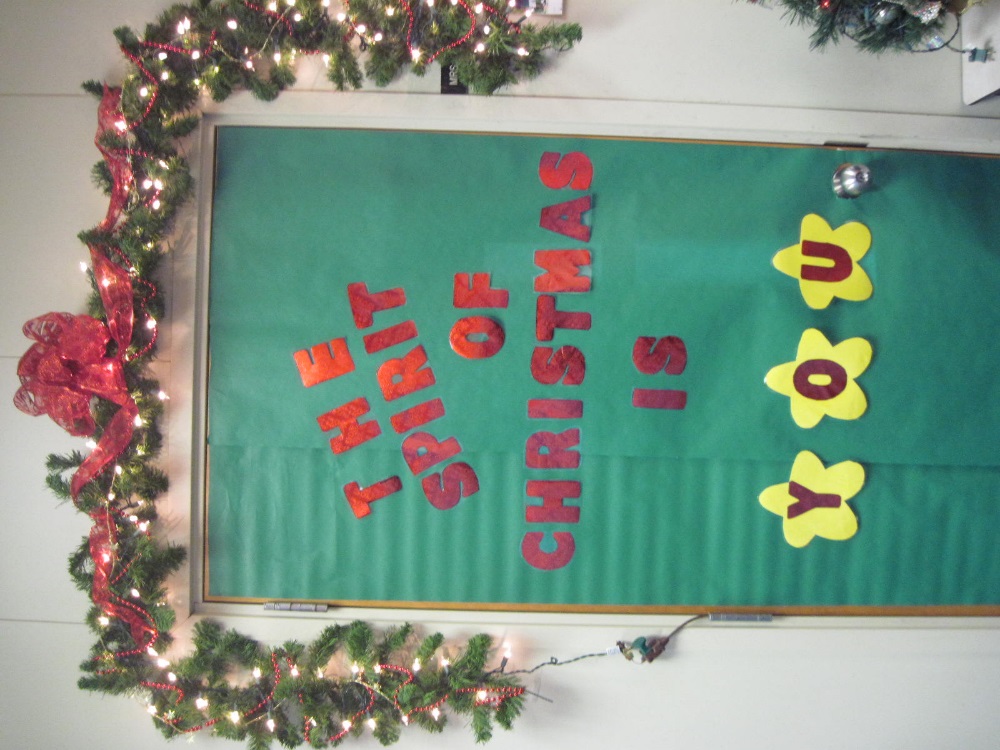 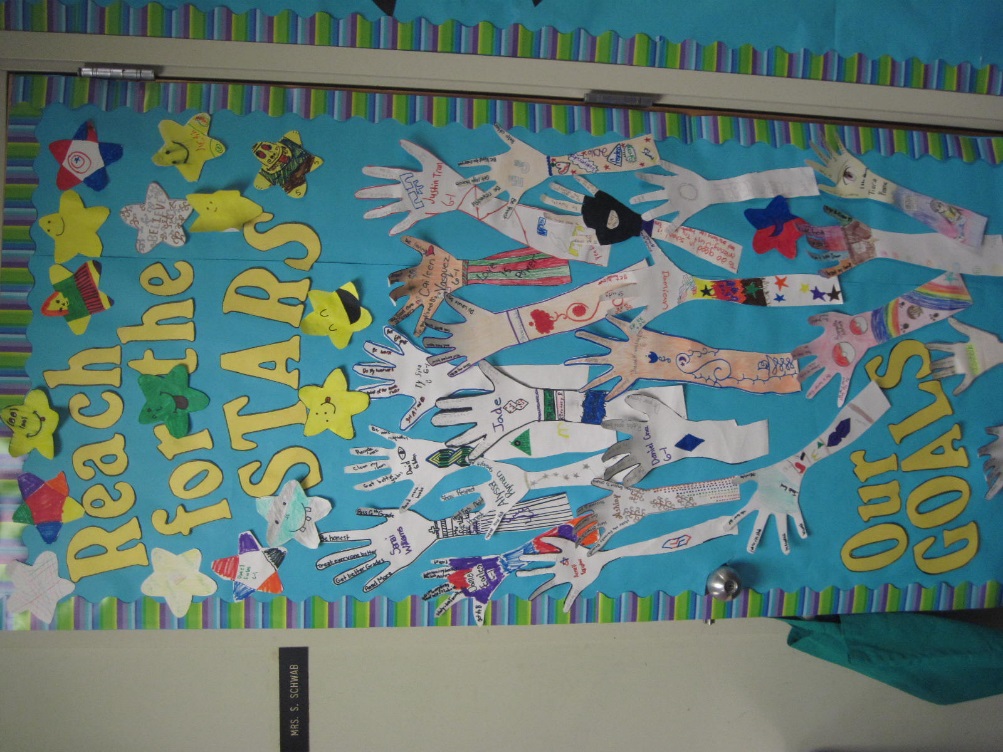 6th Grade Classroom Doors
6-3 Mrs. Fellerman
6-4 Mr. Mercadanate
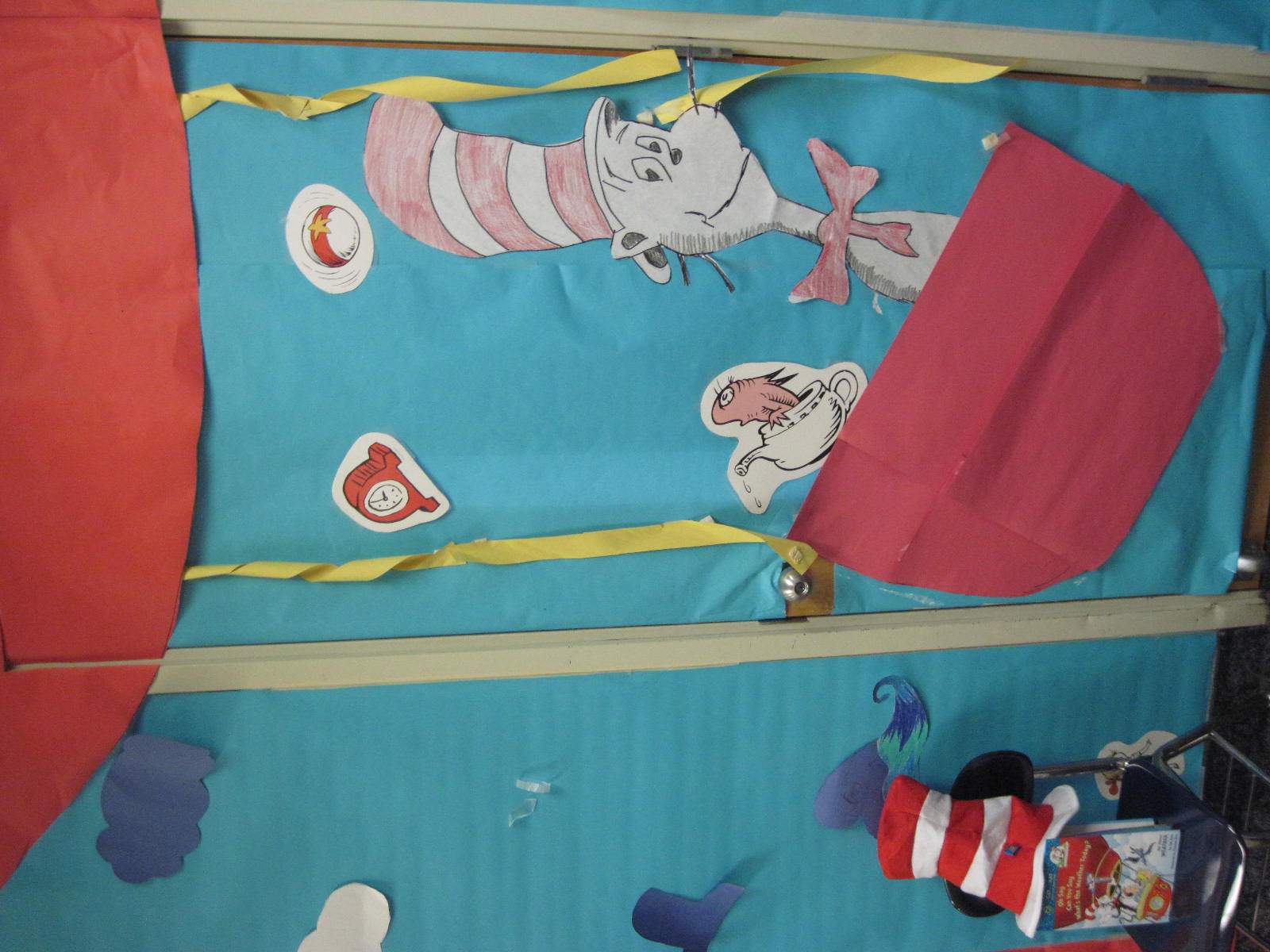 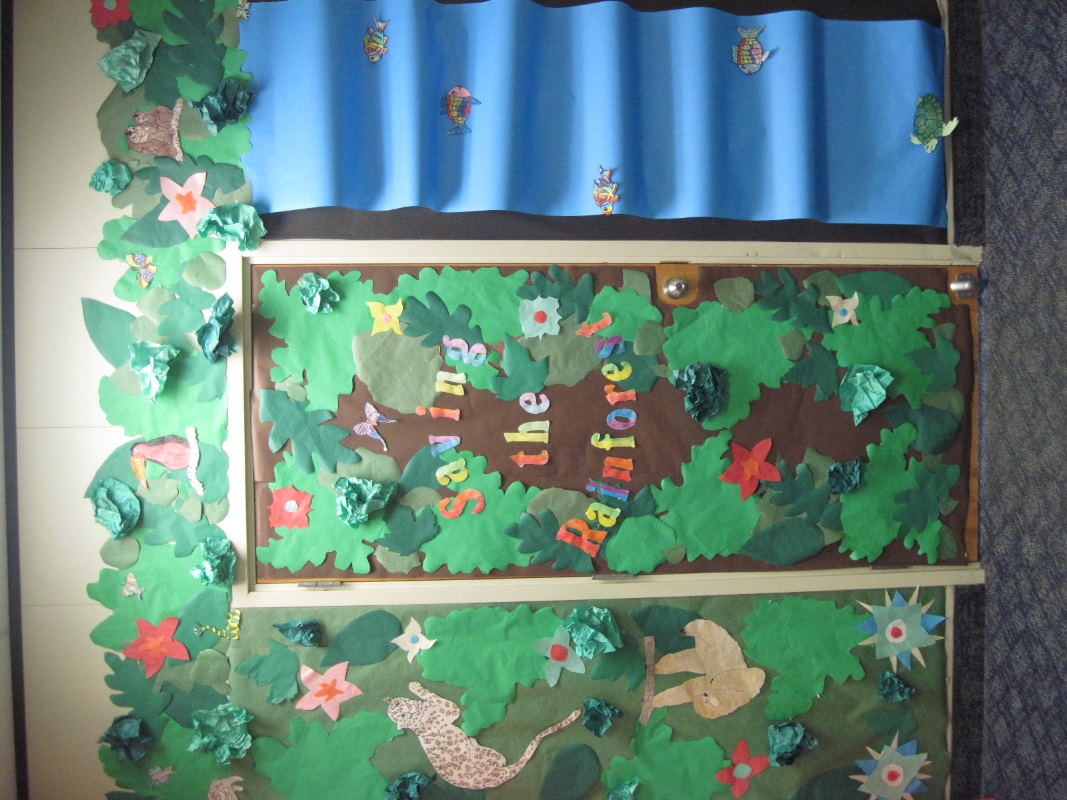 6th Grade Classroom Doors
6-5 Mrs. Hillard
G.S. Mr. McHenry
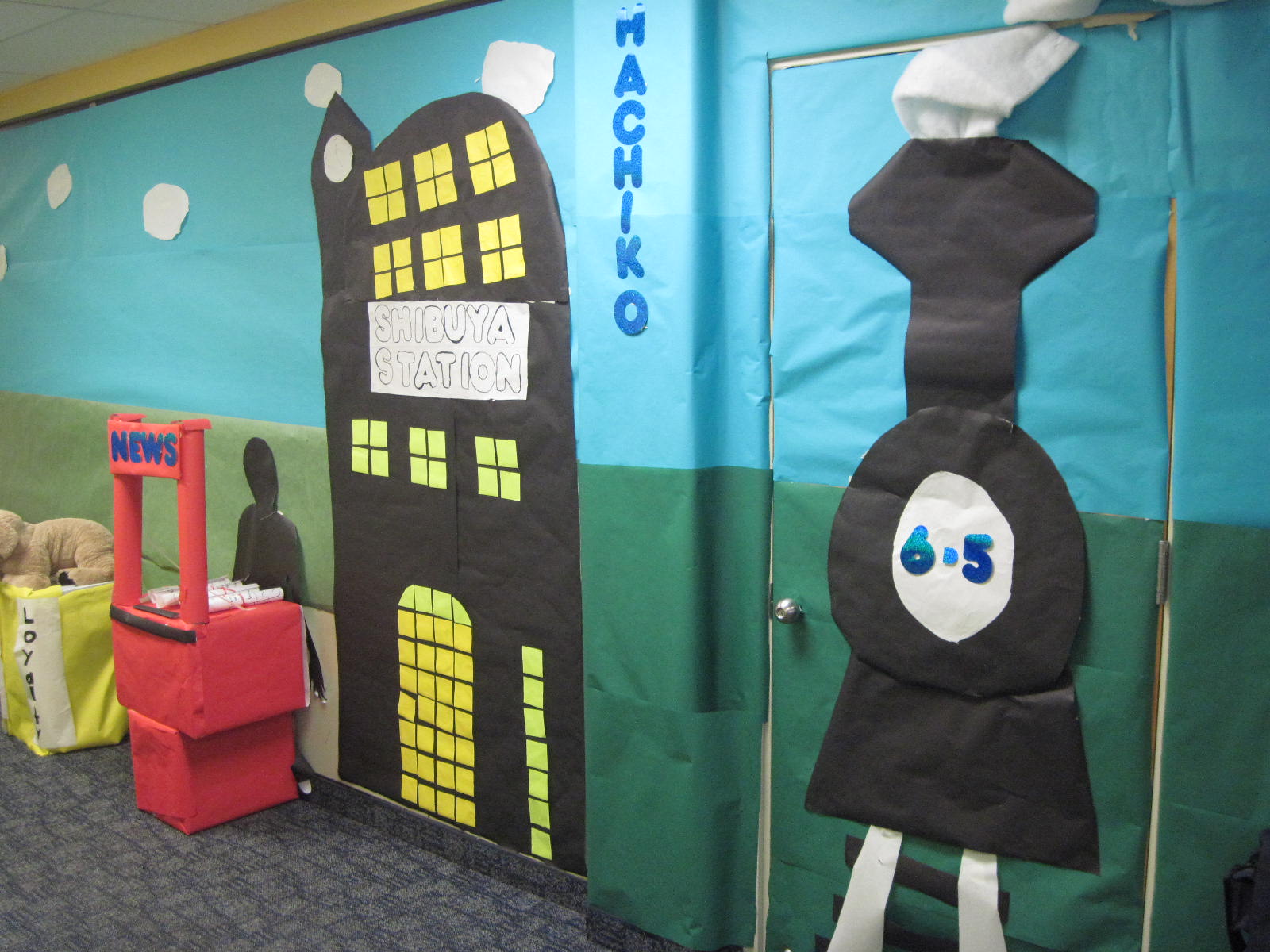 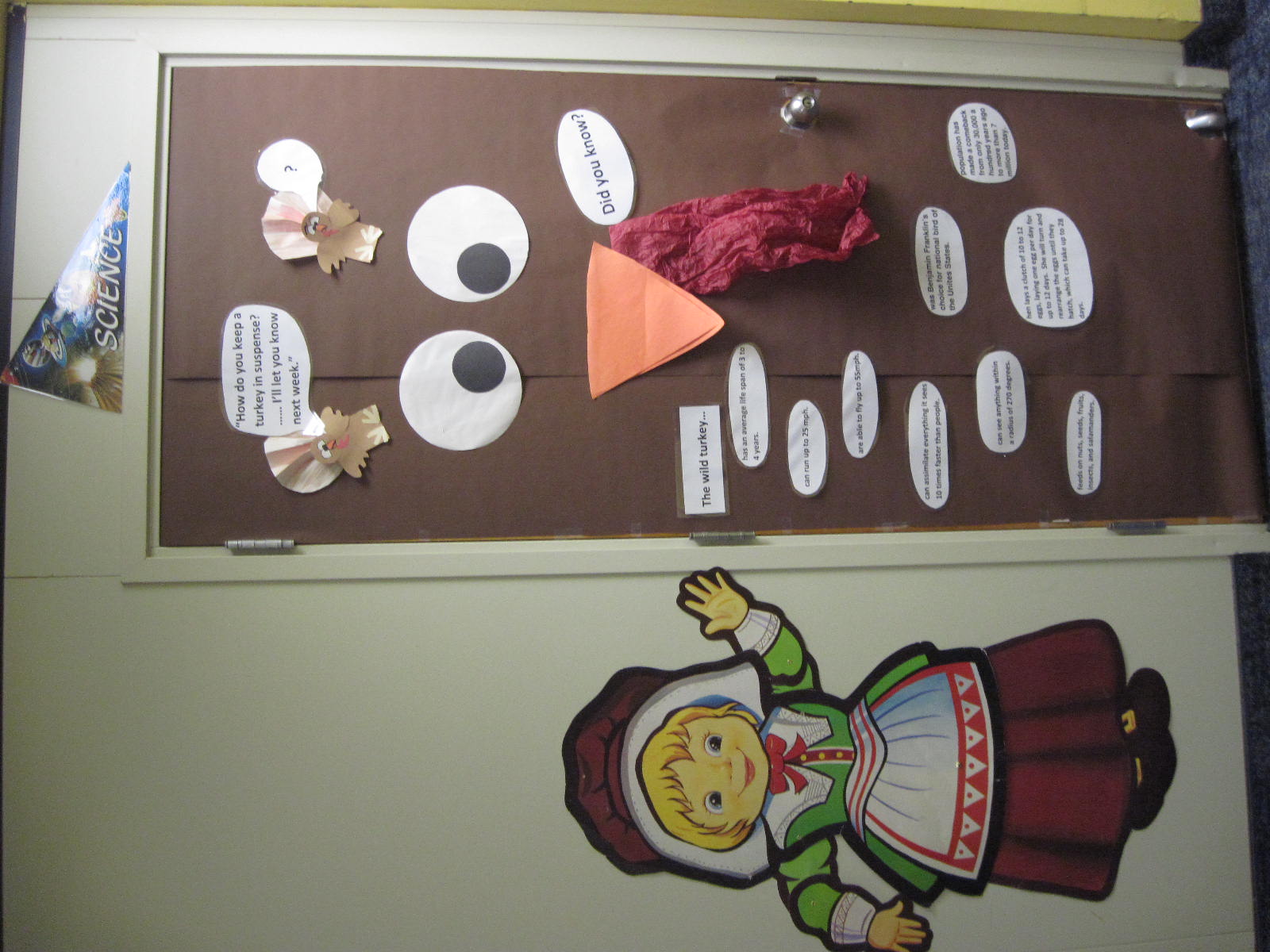 Gifted Support Classroom Doors
G.S. Mrs. Henry
G.S. Mrs. Livingston
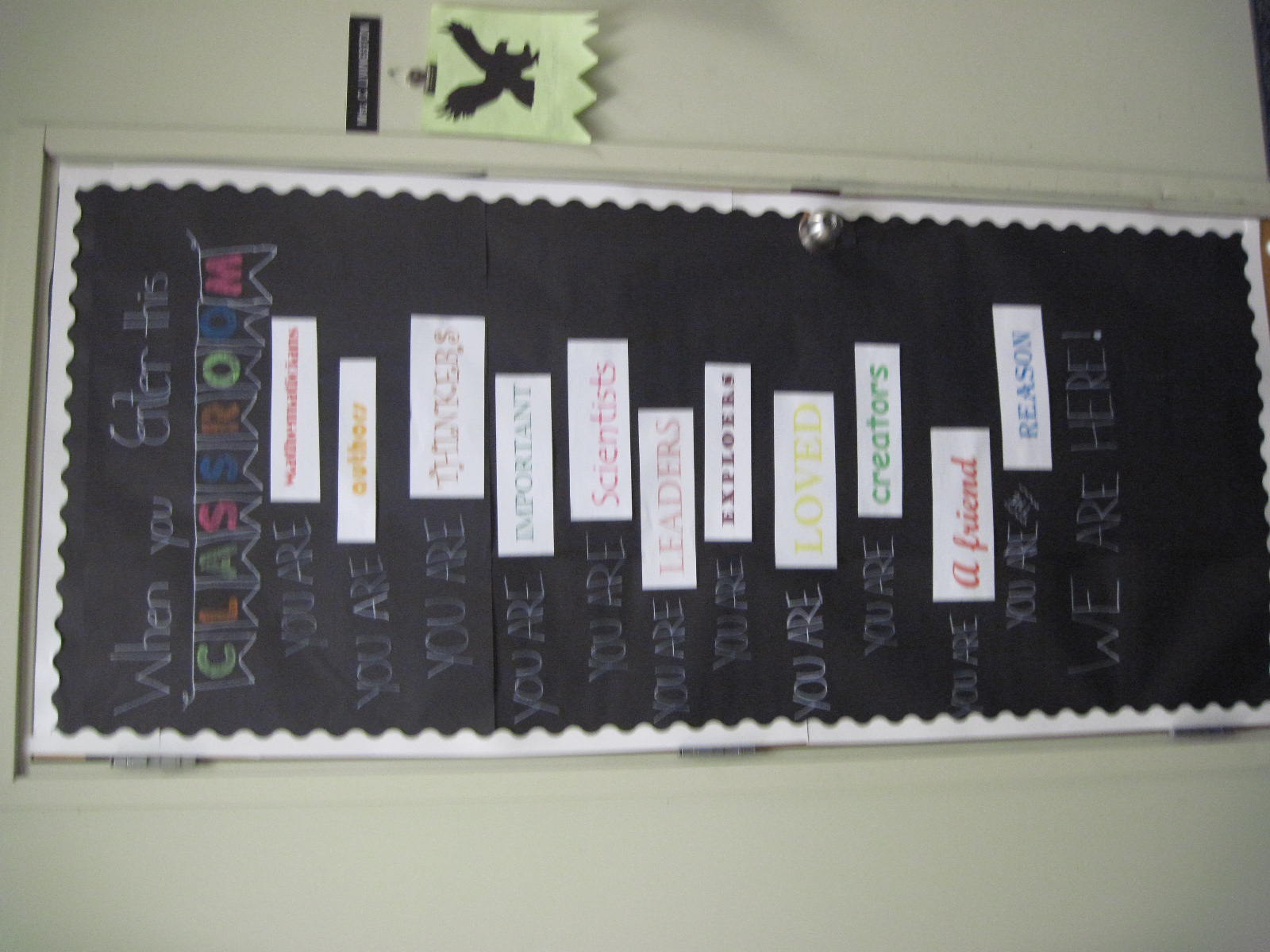 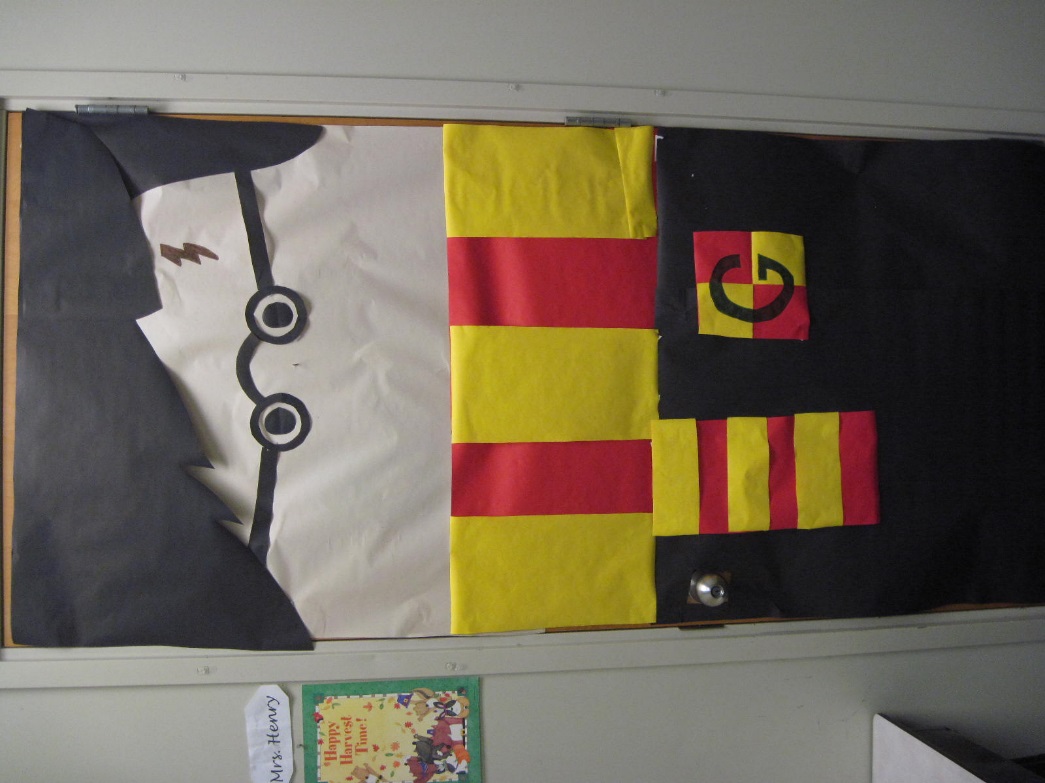 Specialist Classroom Doors
Mr. Grimes
Mrs. Grendzinski
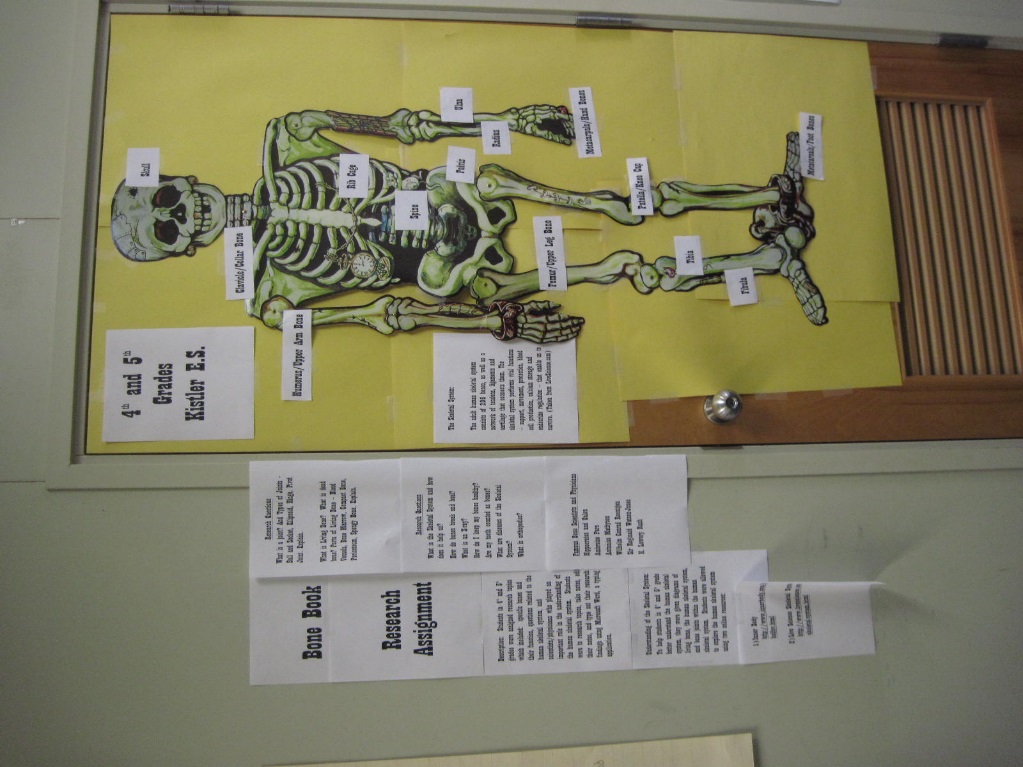 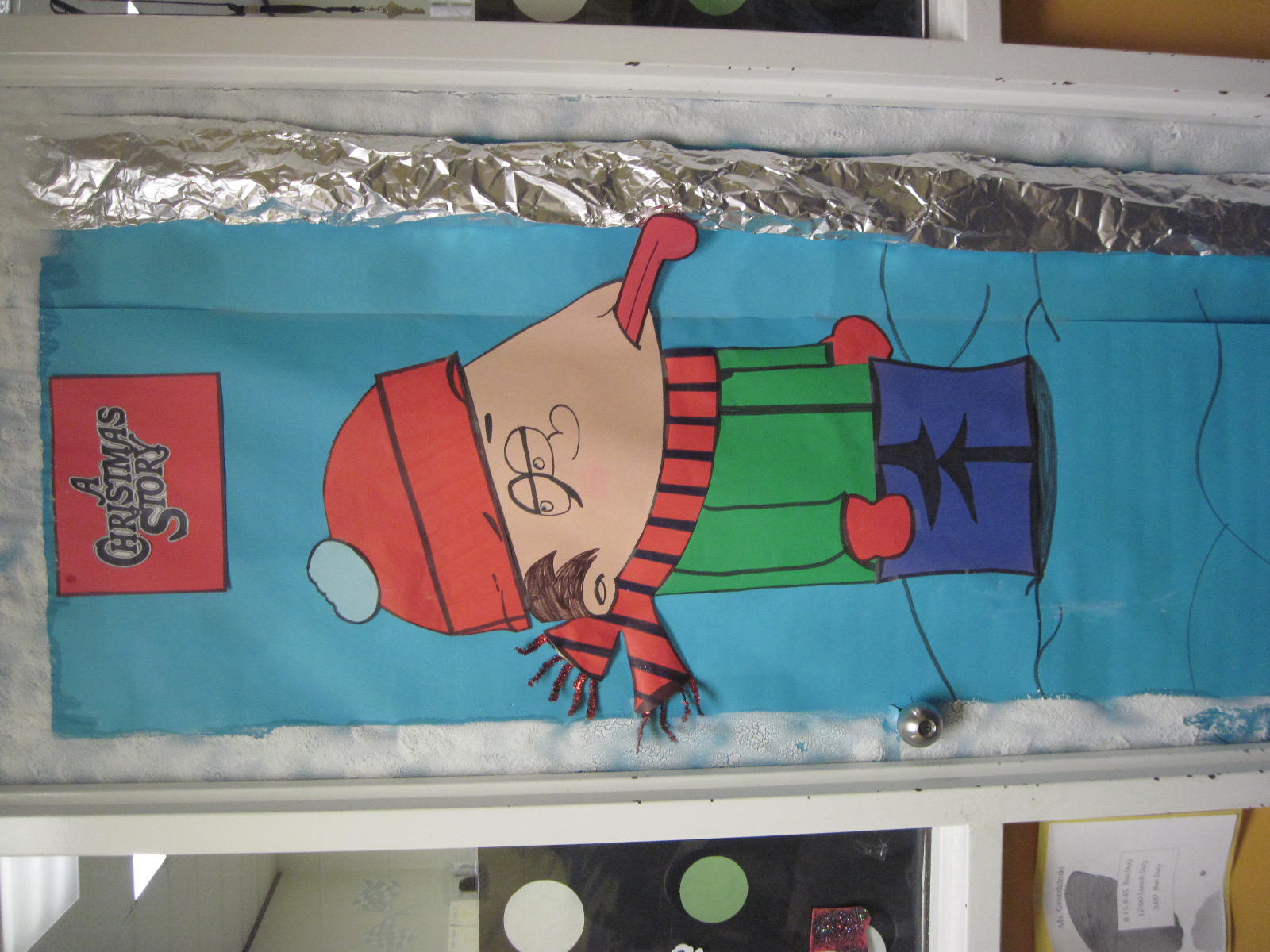 Specialist Classroom Doors
Mrs. Stanorski
Mrs. Coyne
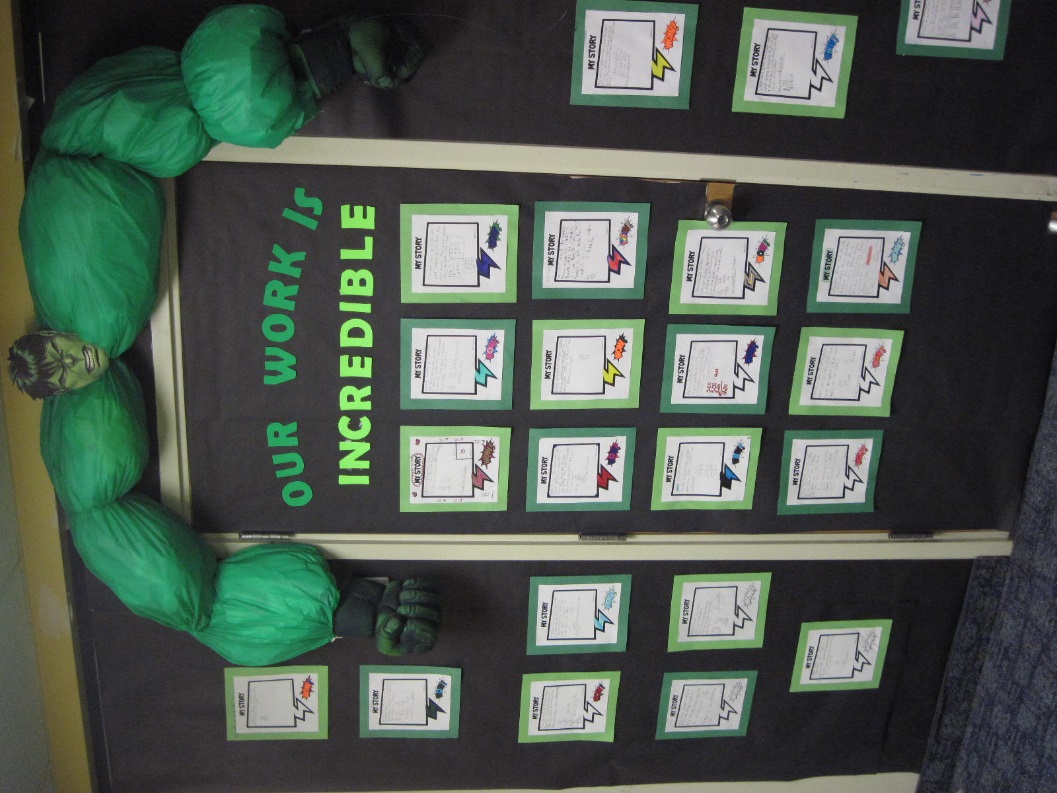 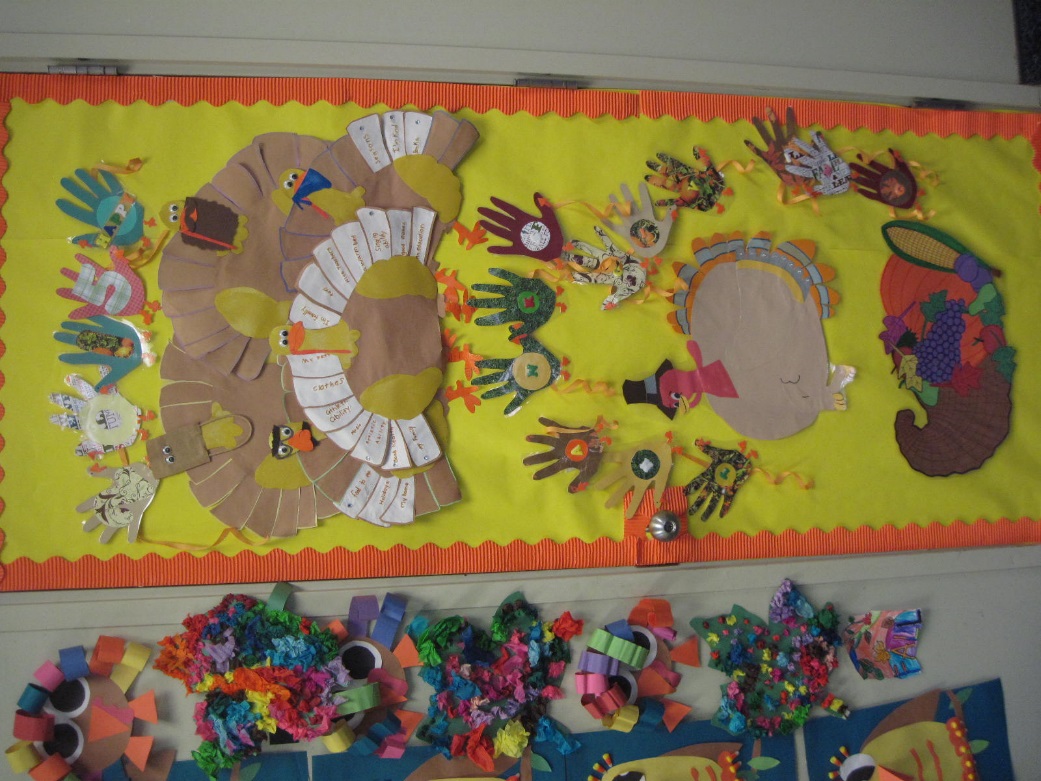 Specialist Classroom Doors
Ms. Pstrak
IST/SPEECH
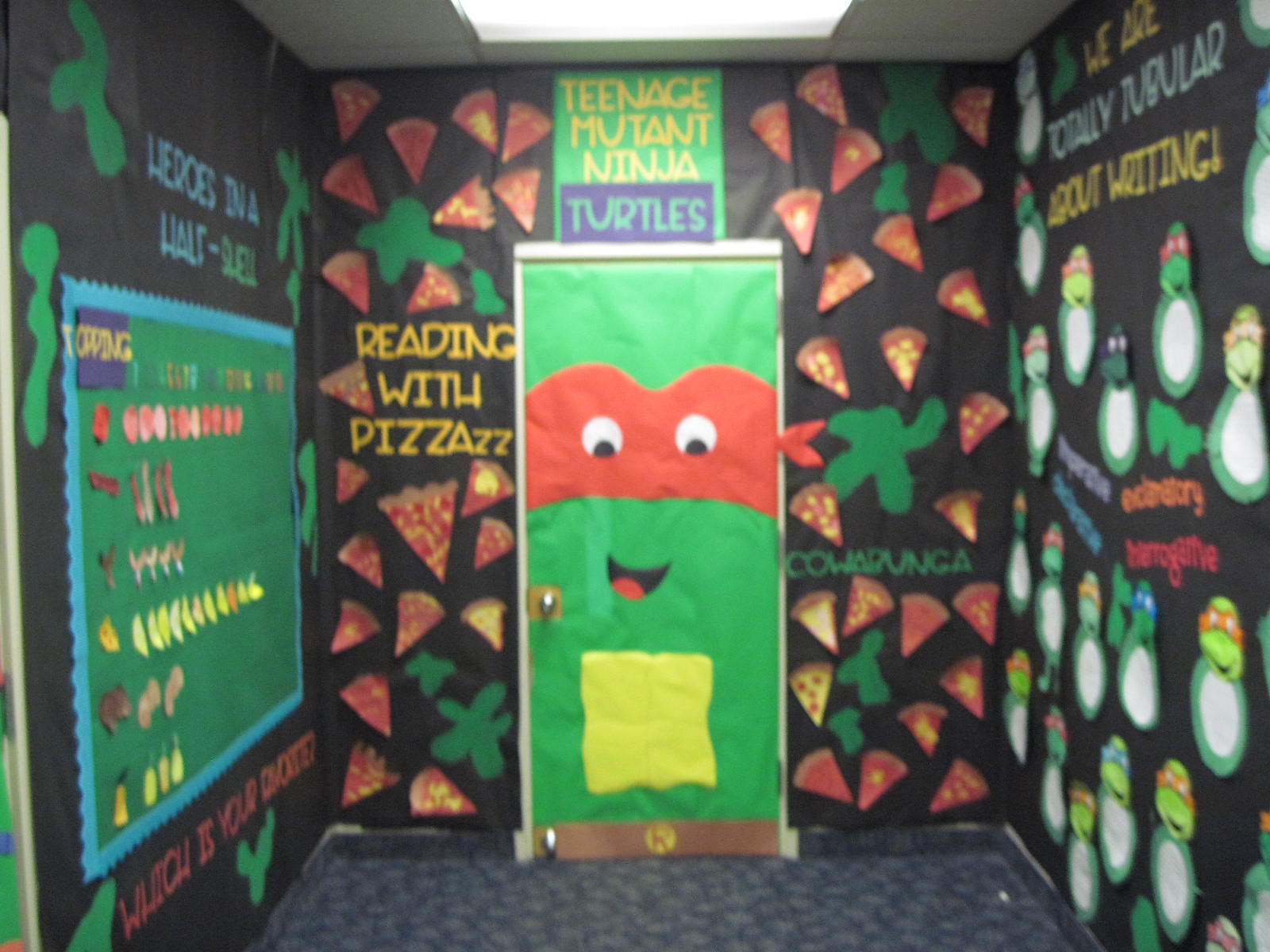 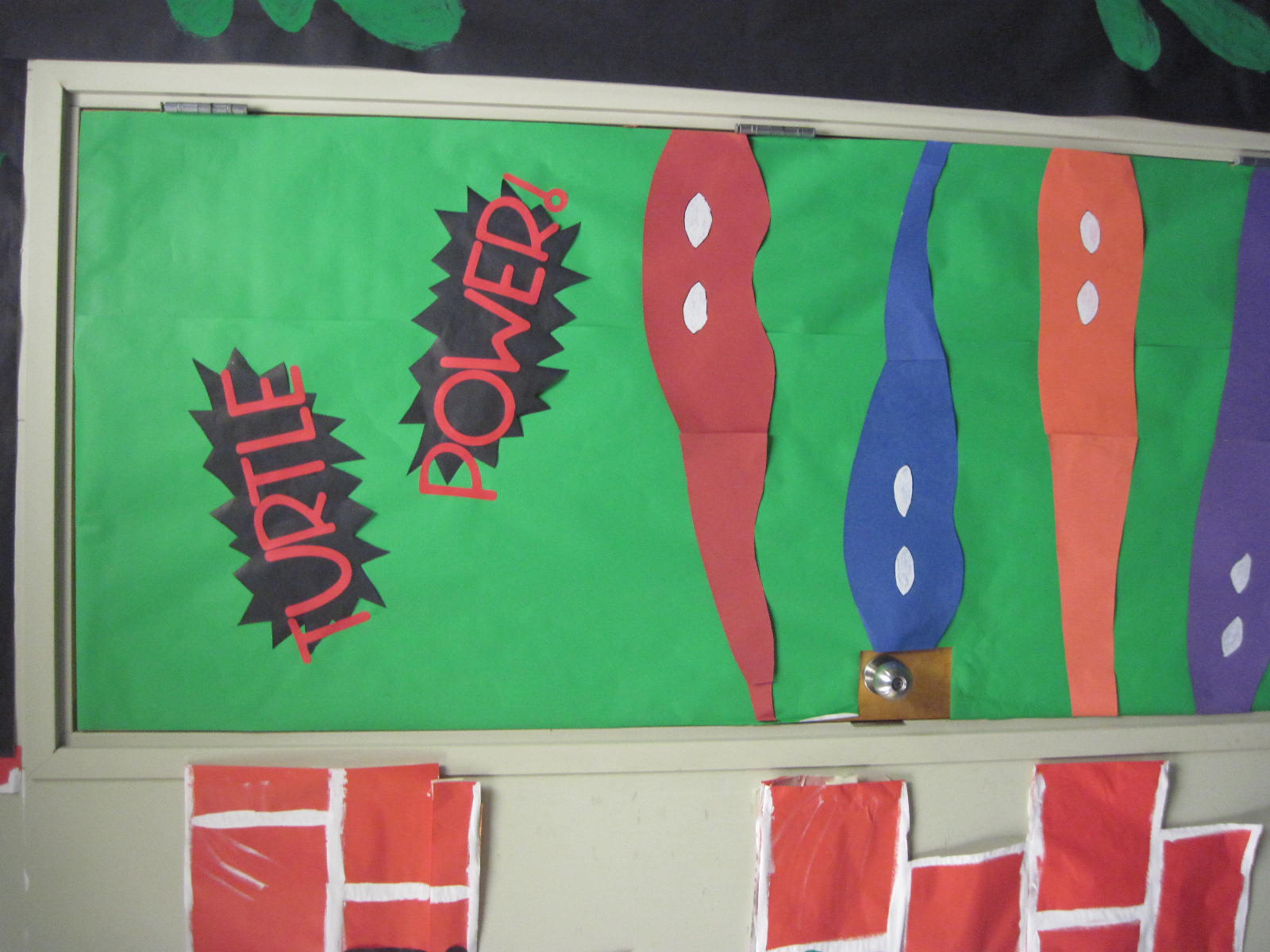 Specialist Classroom Doors
Mrs. Gavlick
Mrs. Jackson
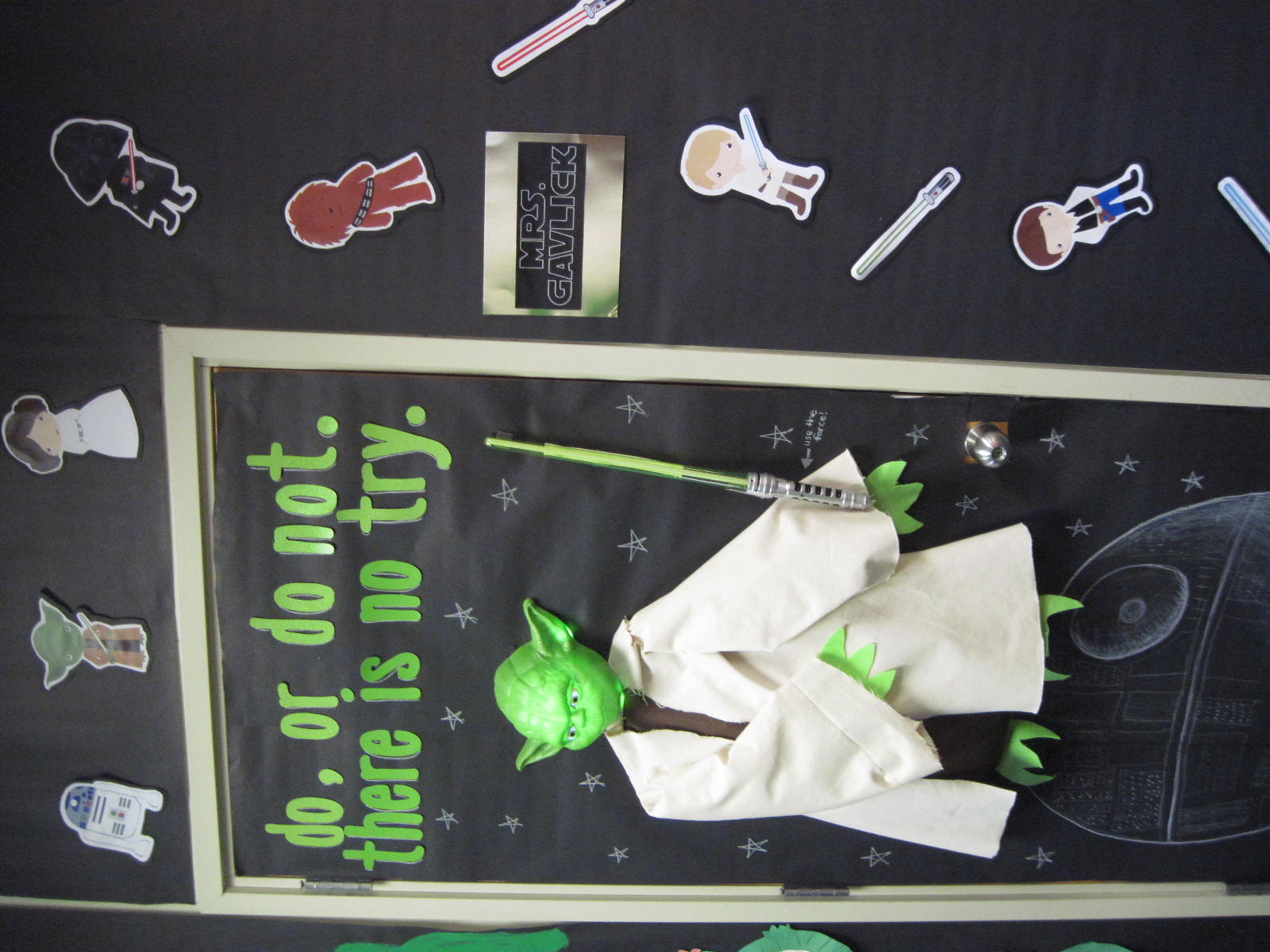 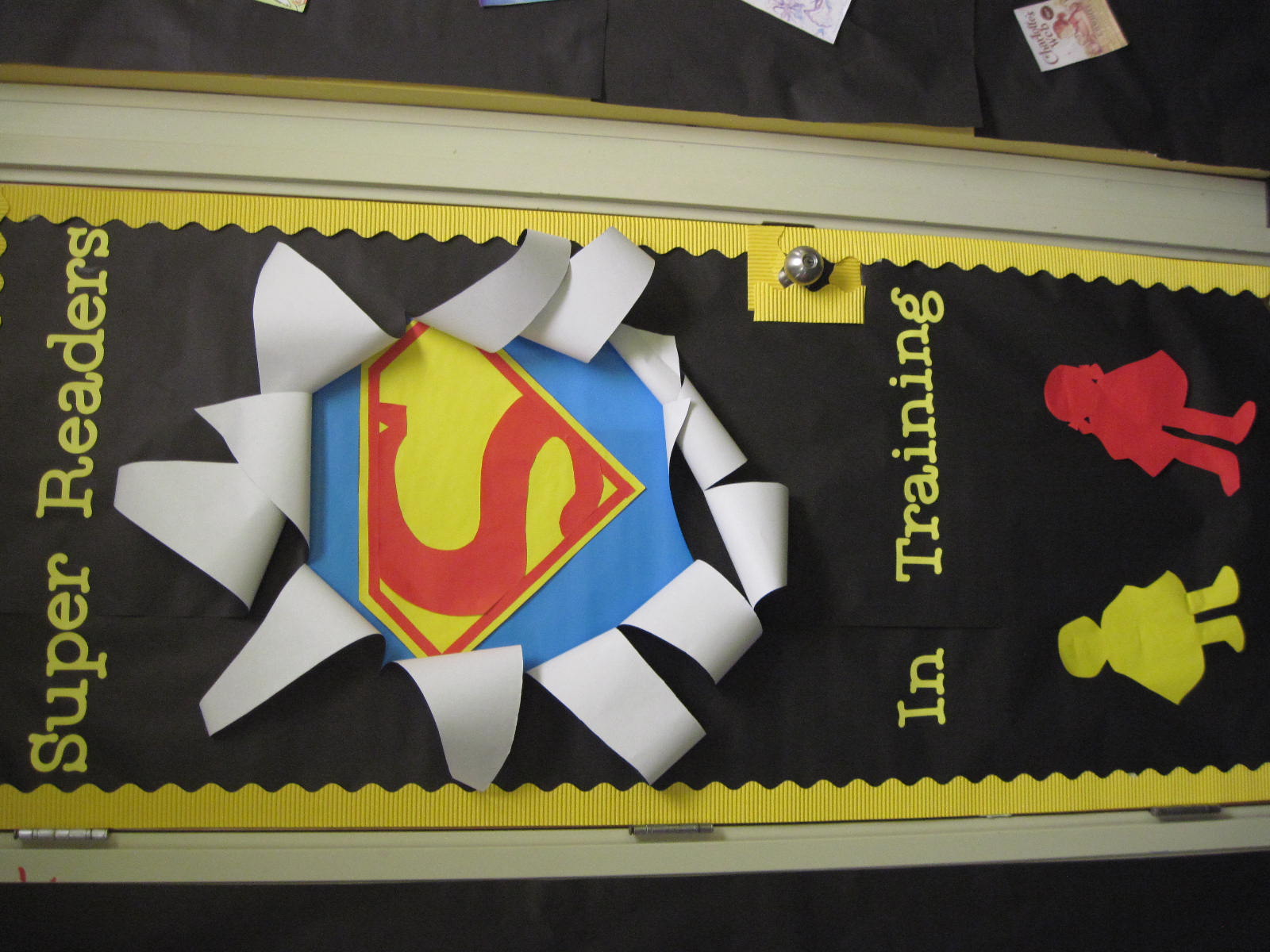 Specialist Classroom Doors
Mrs. Mikiewicz
Mrs. Atherton/Ms. Nilon
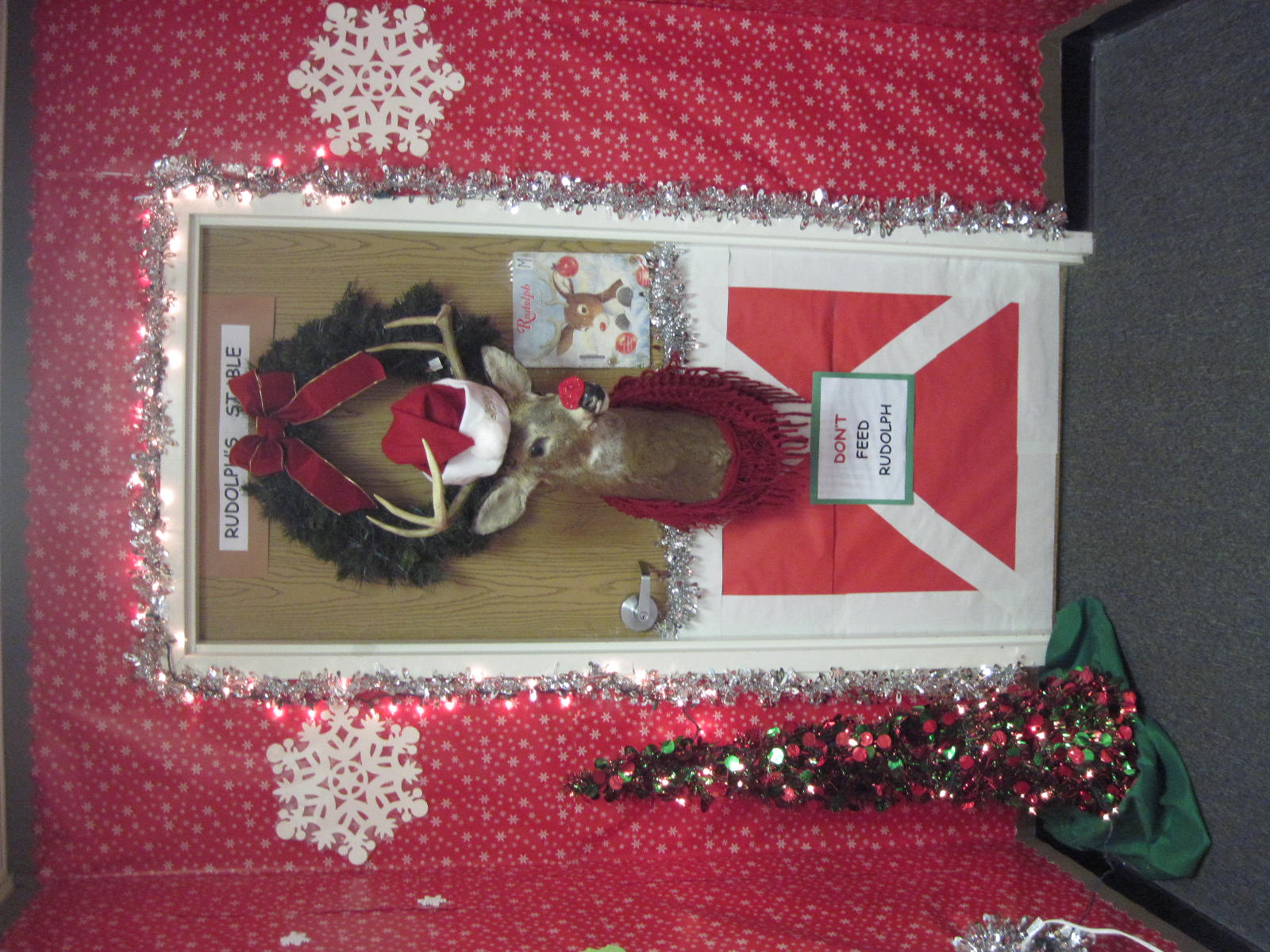 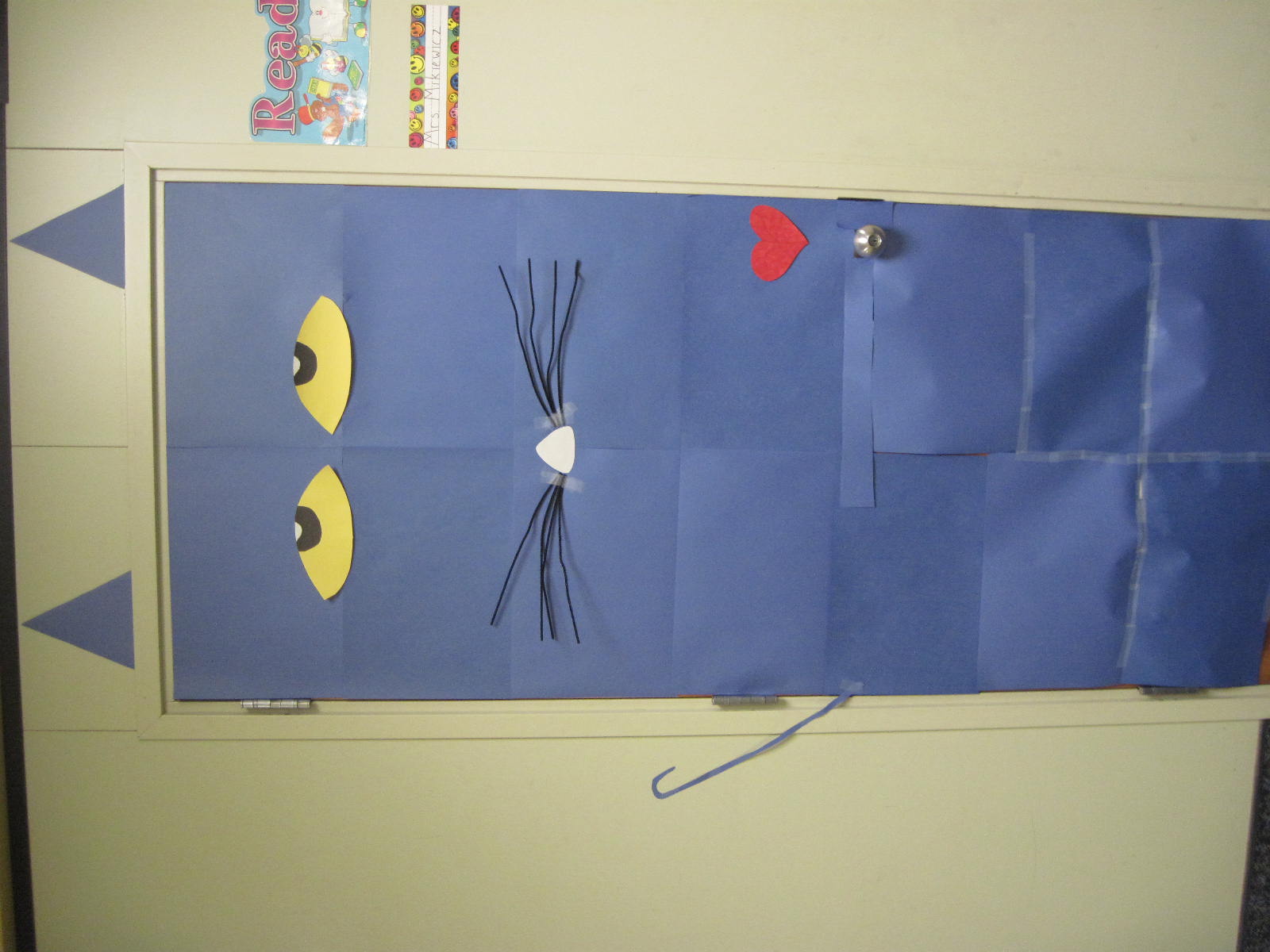 Cast Your Ballot!
SIMPLY COMPLETE THE PARENT/GUARDIAN VOTING FORM AND PLACE IT IN THE BOX OUTSIDE THE MAIN OFFICE!

THANK YOU FOR YOUR VISIT TO KISTLER ELEMENTARY SCHOOL